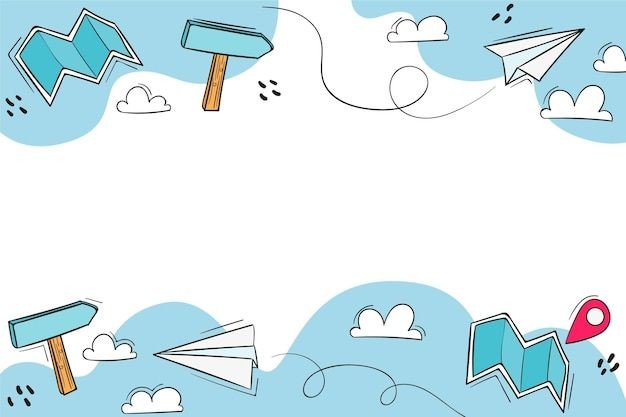 СП ДС «Золотой петушок» ГБОУ СОШ № 2 п.г.т. Усть-Кинельский г.о. КинельКонкурс исследовательских работ и творческих проектов «Я-исследователь – 2023»
«Названия улиц, связанные с историей поселка»
Авторы: Васенькин Алексей
                 Сурнина Валерия                                                                                                                                                                    Руководители: воспитатели                                                                                                                             «Золотой петушок» Воронина Т.И.
                                     Усик Н.И.
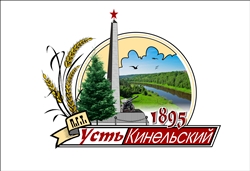 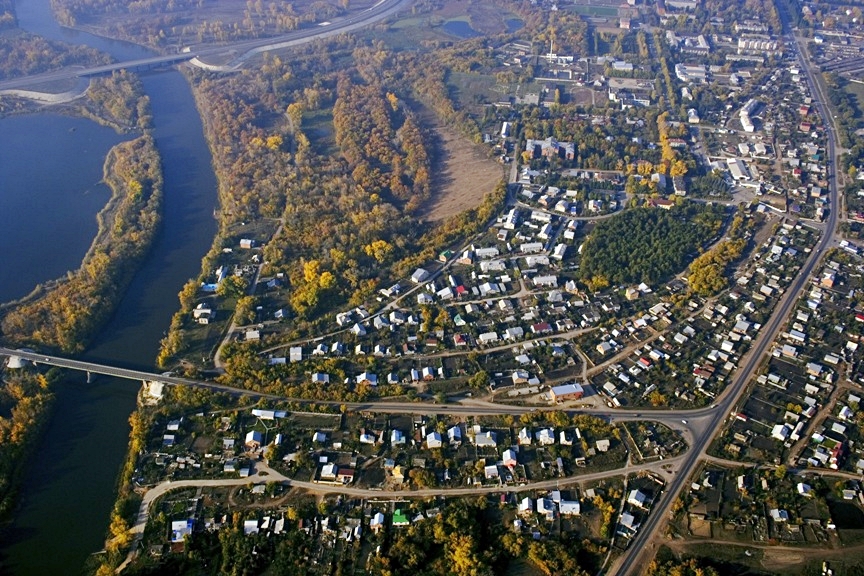 С чего начинается Родина?
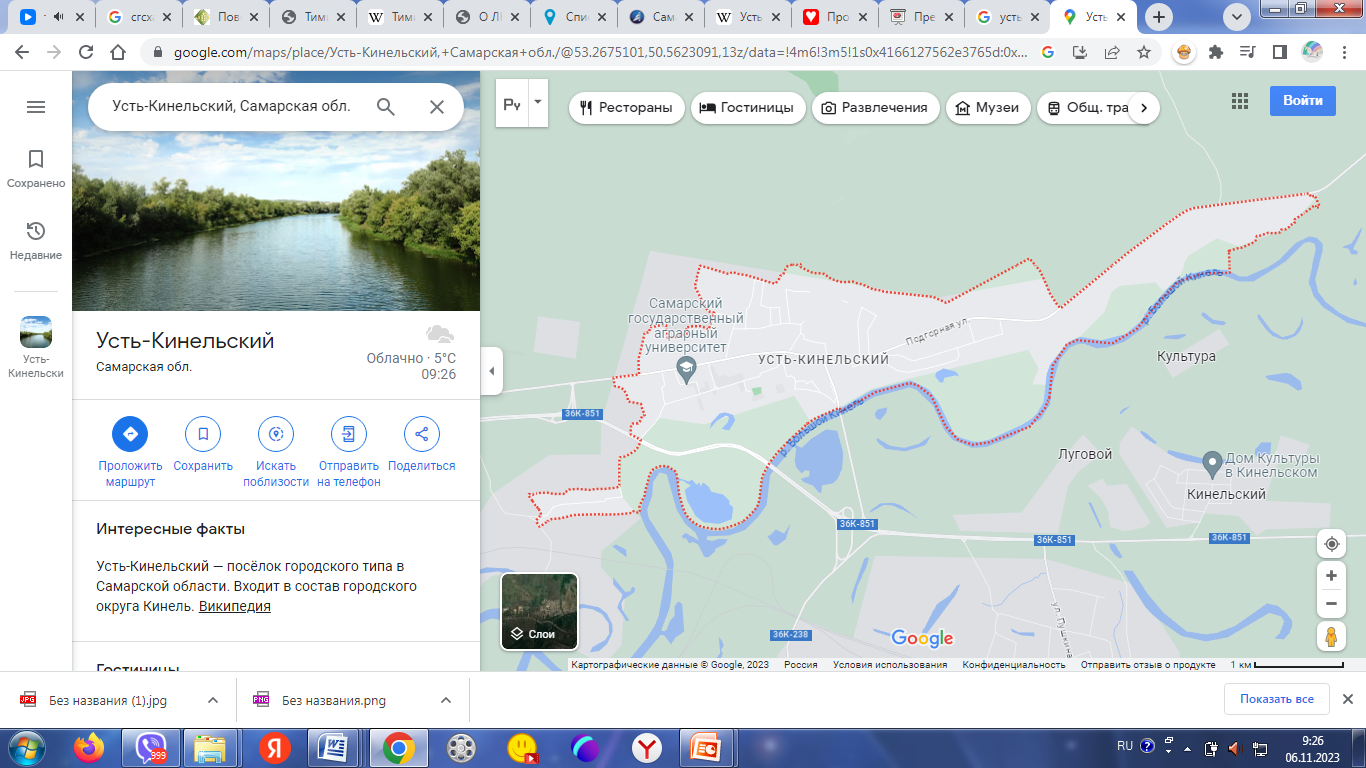 Цель:
выяснить, историю названий некоторых улиц поселка, которые носят имена людей и названия учреждений.
Задачи:
- узнать названия улиц нашего поселка;- провести опрос  детей подготовительных групп «Кораблик» и «Солнышко»; - узнать в музеи, библиотеке исторические факты о людях и учреждениях;- создать  альбом: «Улицы  моего поселка»
Методы  исследования:
- беседа (с родителями, с бабушками, с дедушками, с воспитателями)- рассматривания карты поселка Усть- Кинельский;- опрос;- экскурсия ( Усть- Кинельское территориальное управление, издательско- библиотечный центр Сам ГАУ, гражданско- патриотический центр;- чтение художественной литературы ( книга «Живая память поколений»);- поиск информации в интернете
Гипотеза:
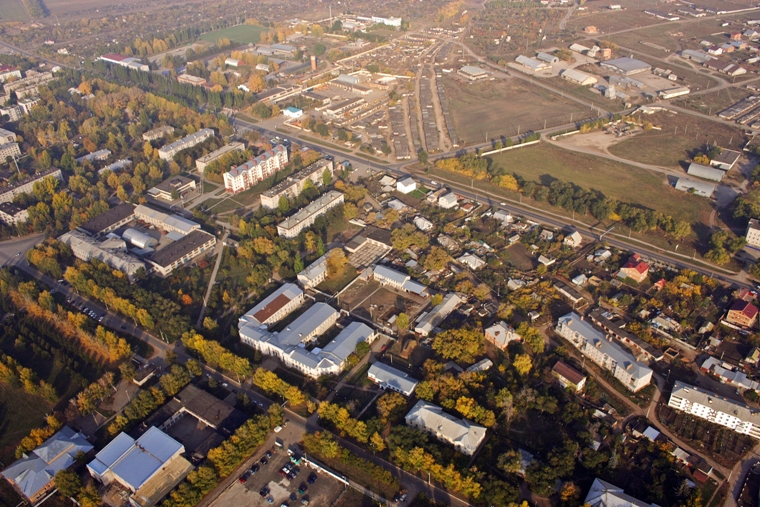 некоторые  улицы в поселке названы в честь знаменитых людей  и больших учреждений.
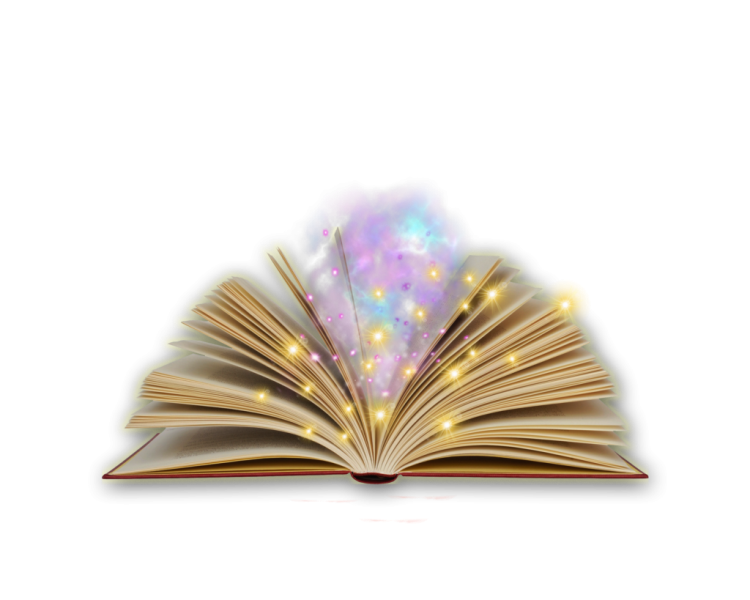 Опрос ребят
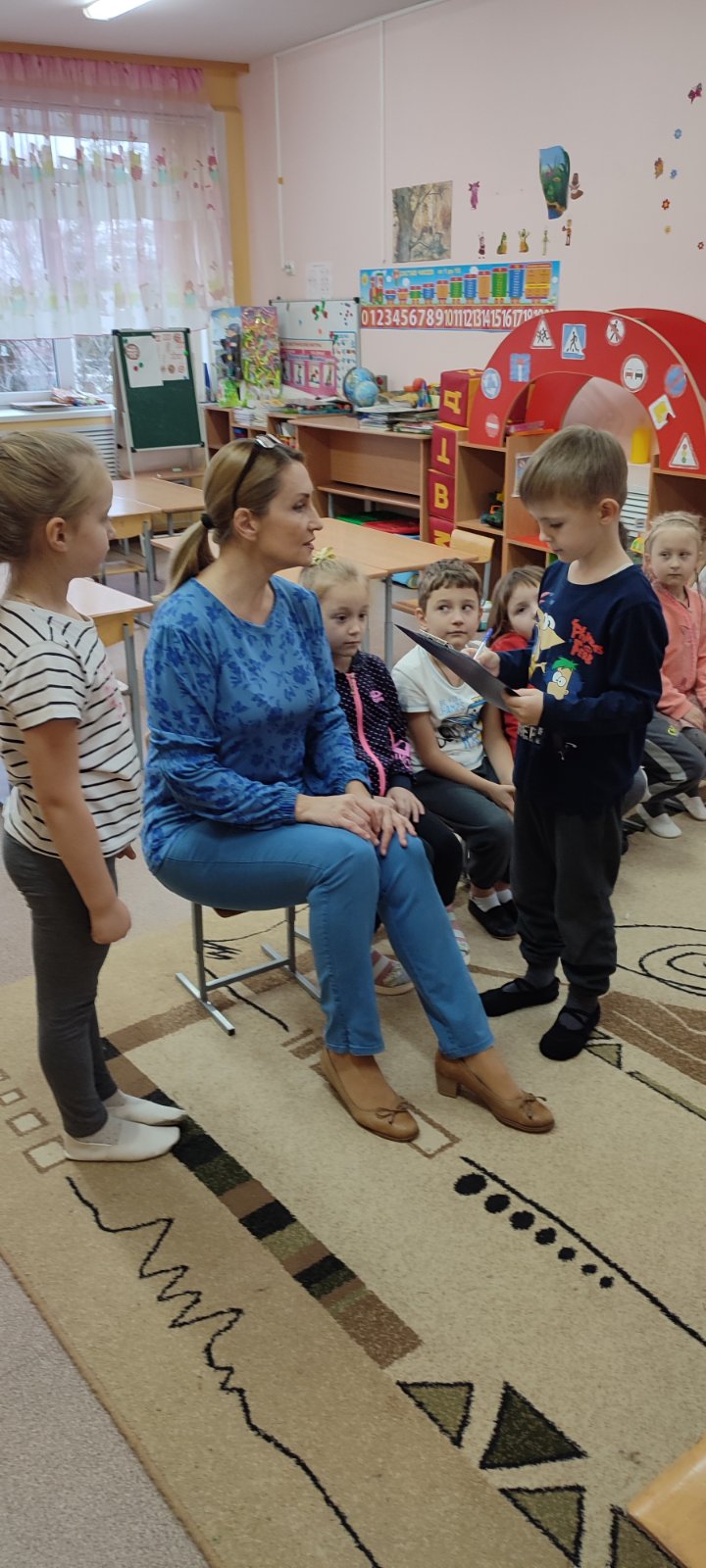 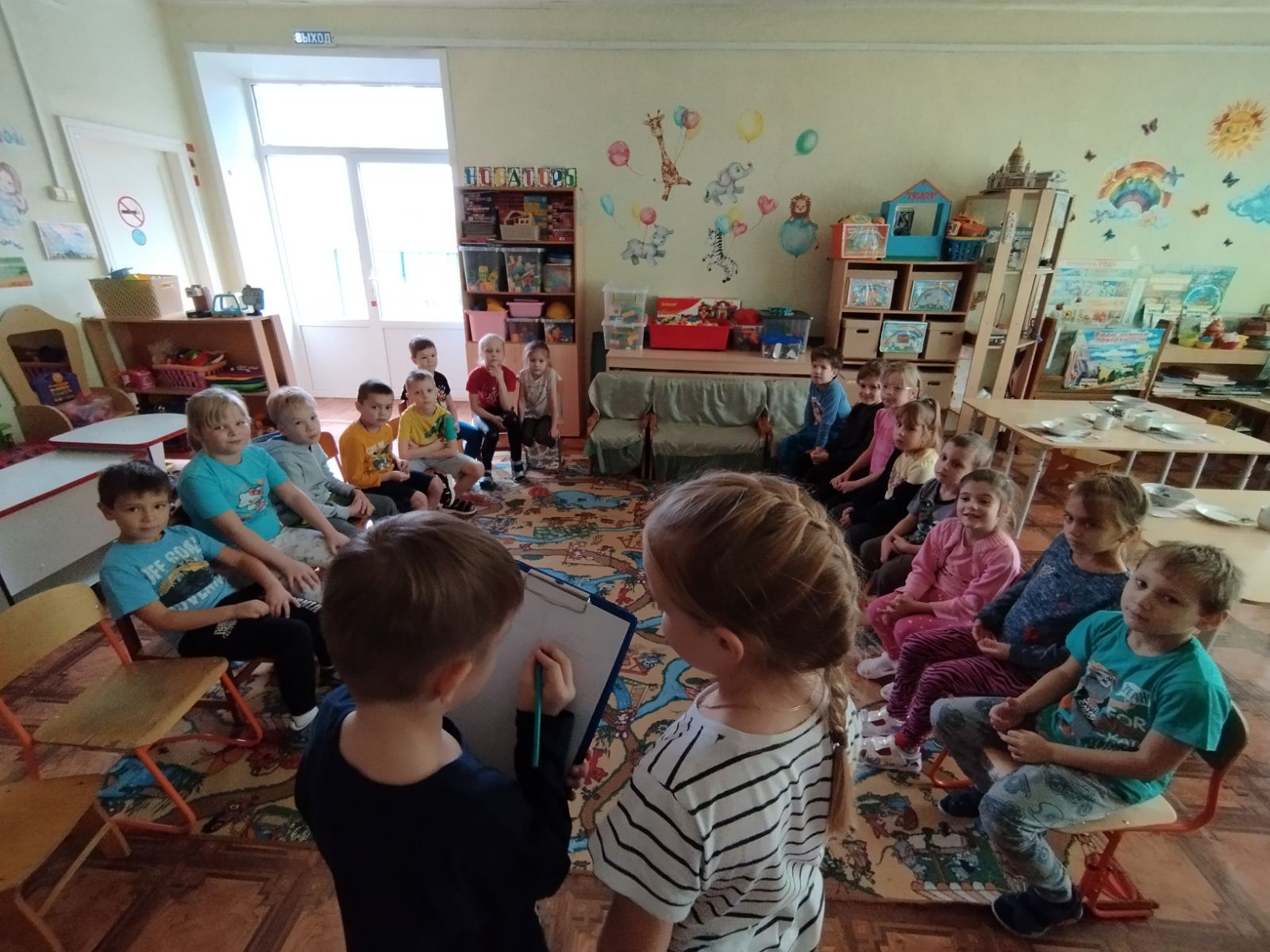 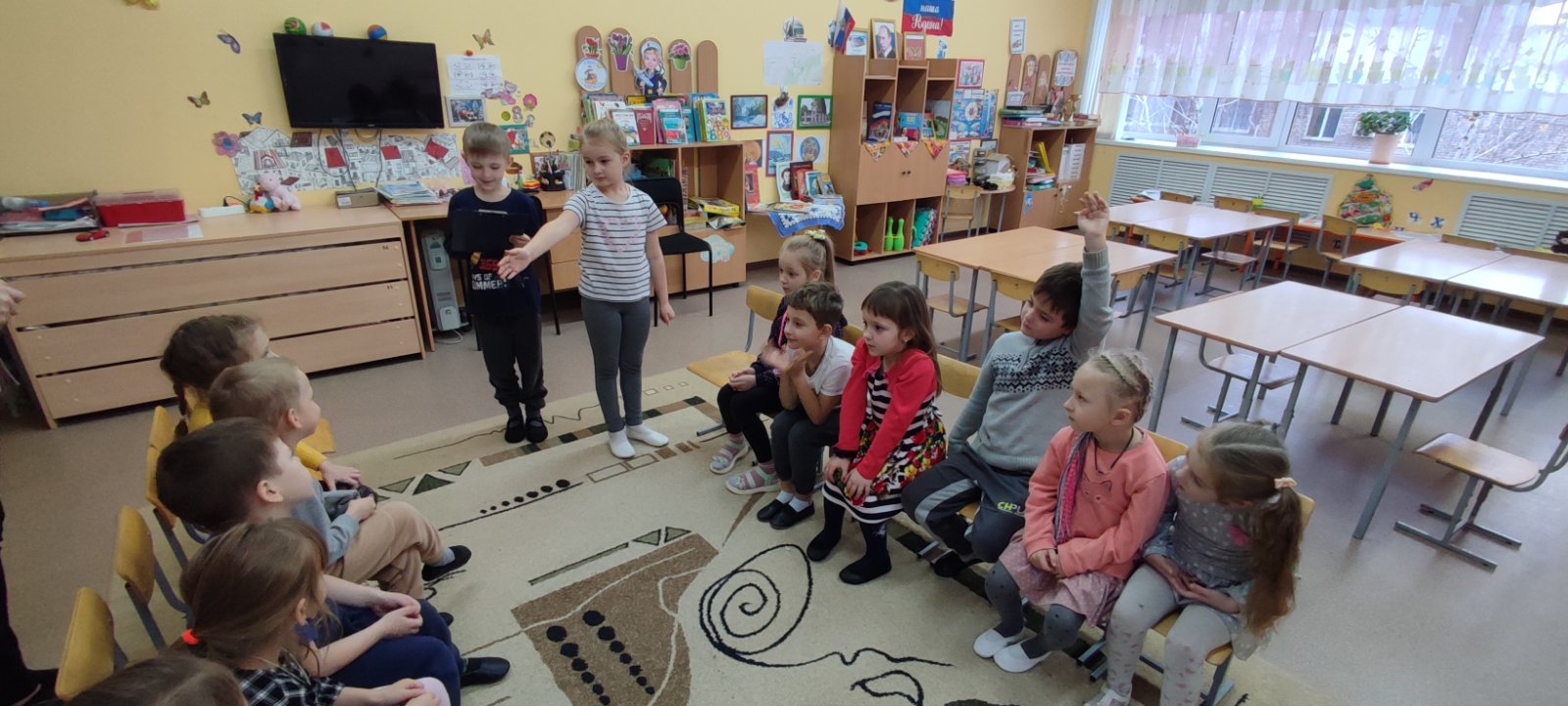 Результат опроса
Усть-Кинельское территориальное управление
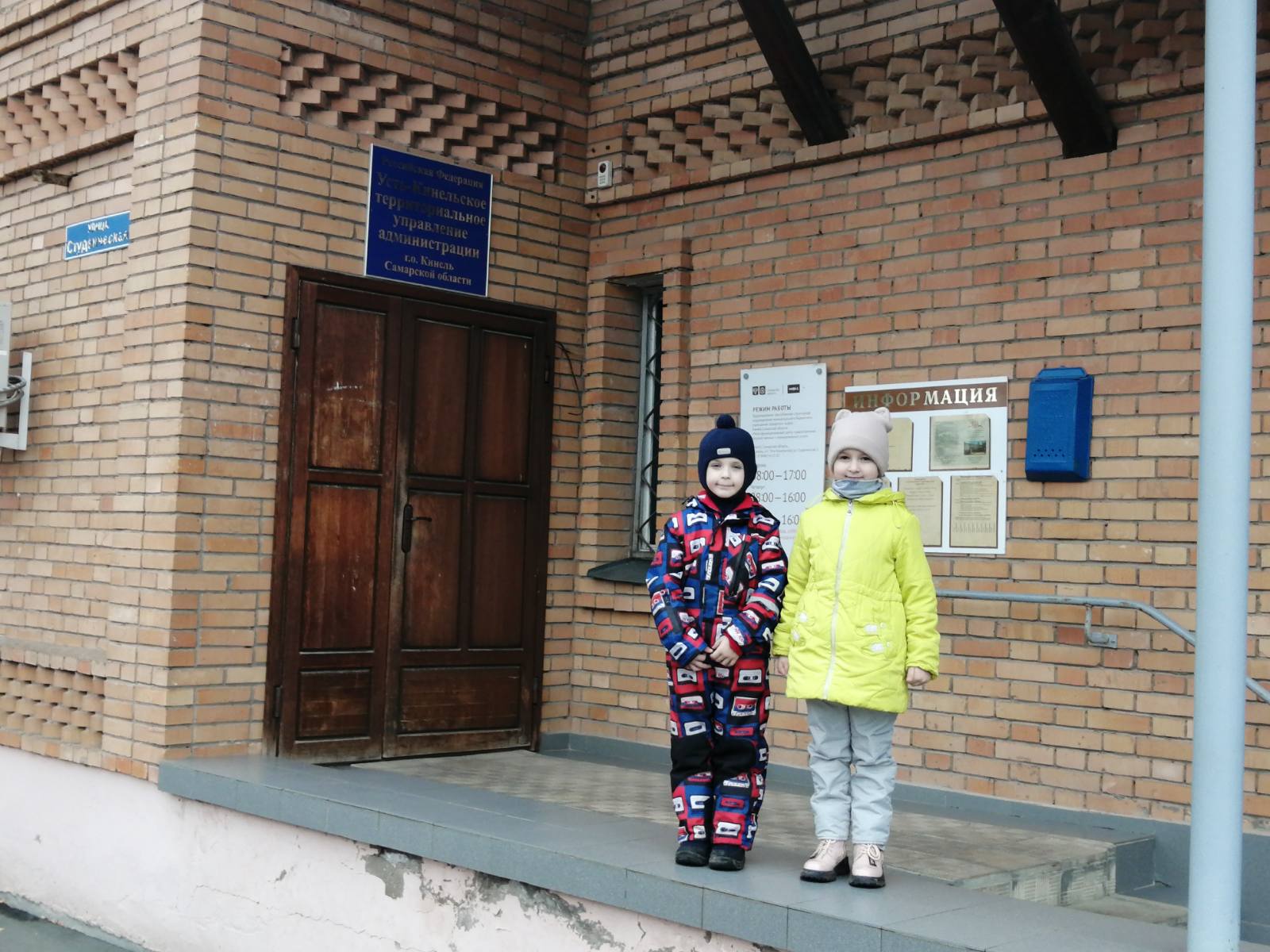 Наименования улицам, переулкам, площадям присваивает ТОПОНИМИЧЕСКАЯ КОМИССИЯ.
Рассматривания карты поселка Усть- Кинельский
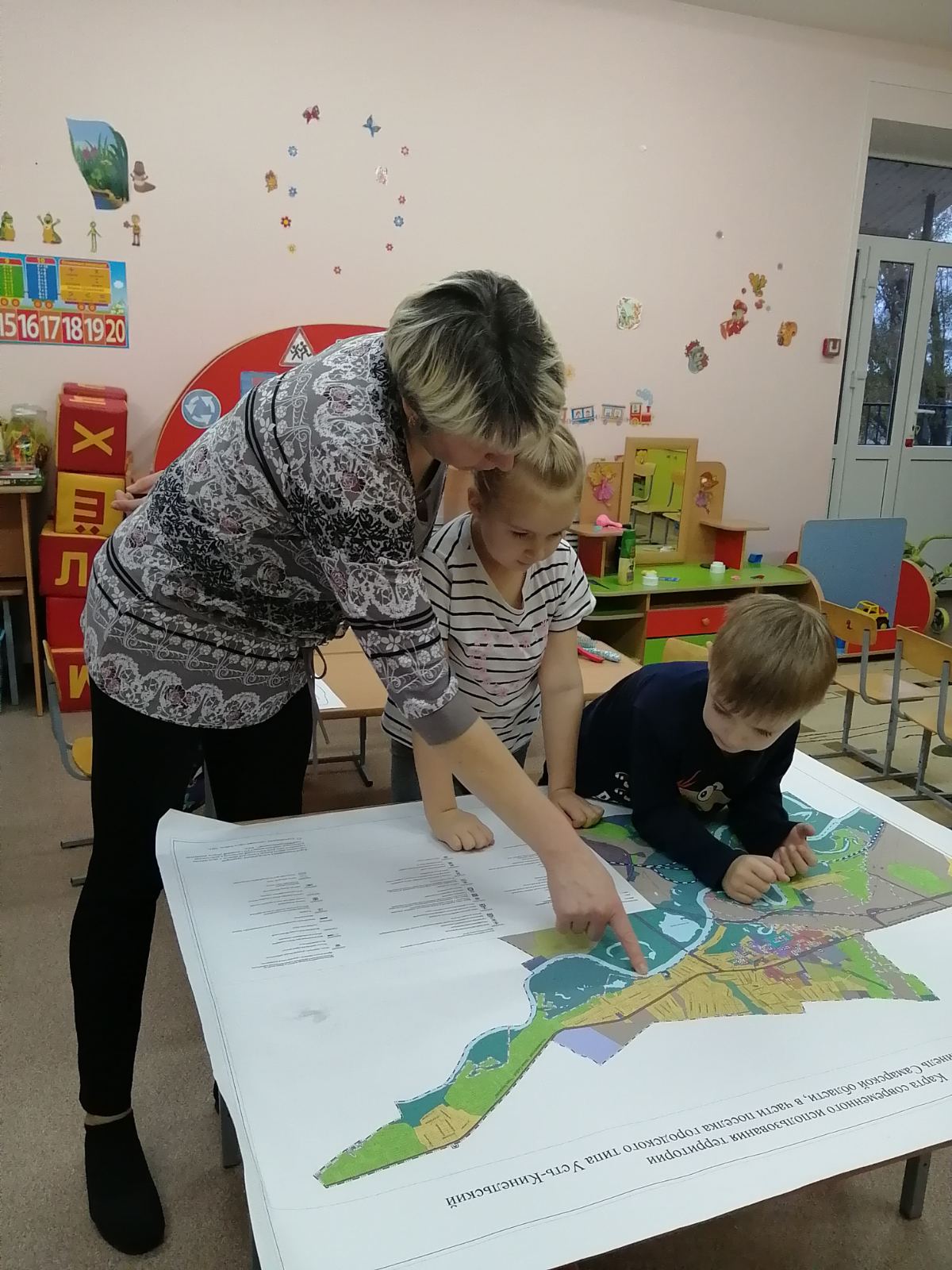 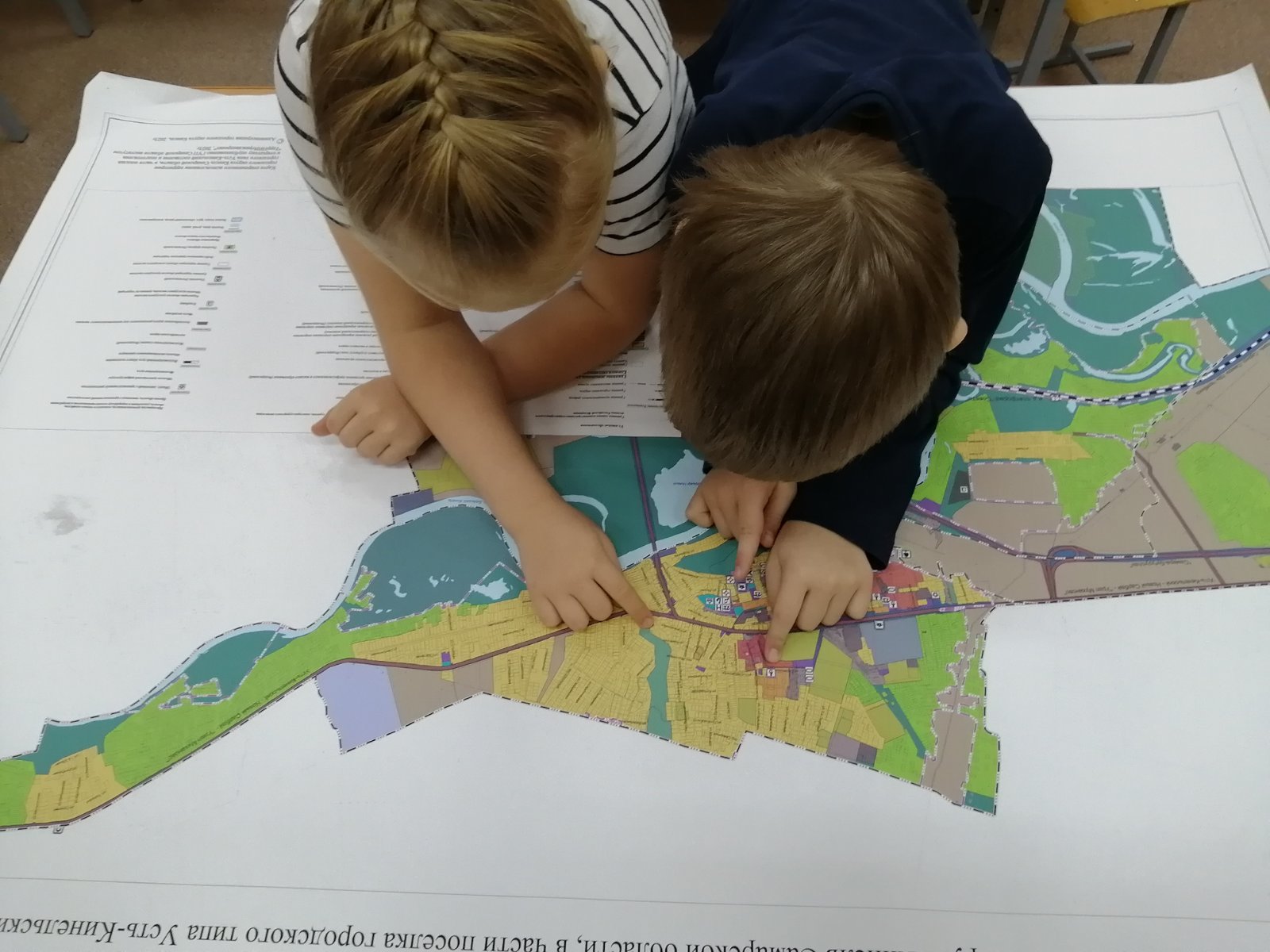 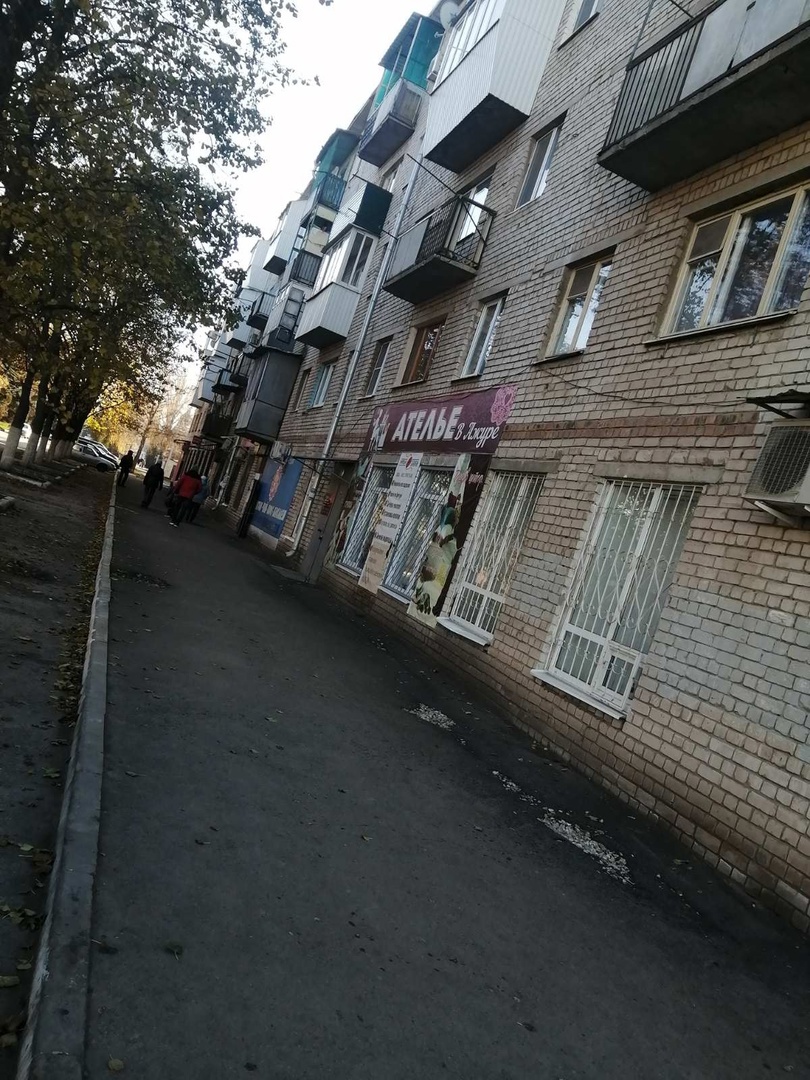 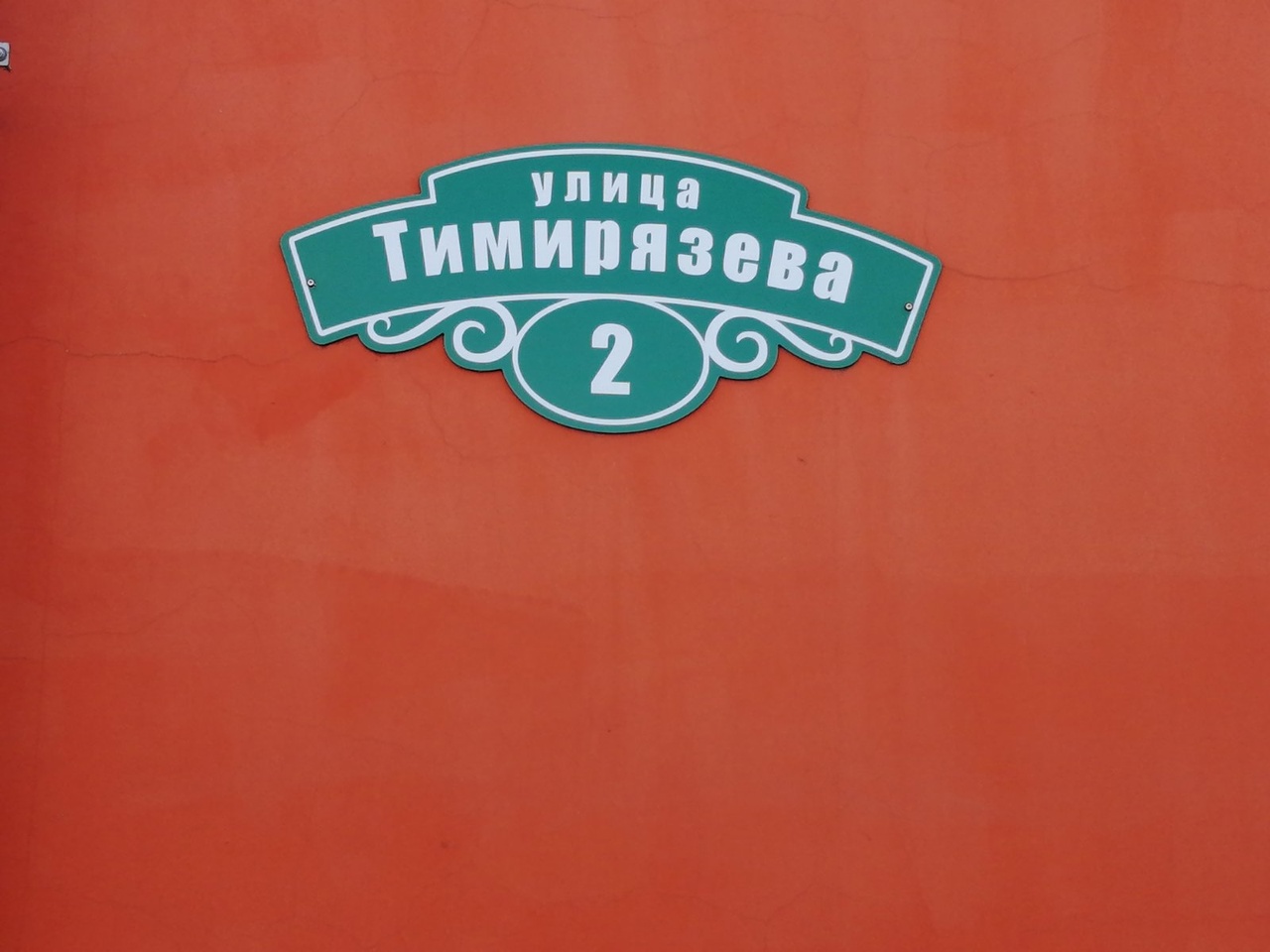 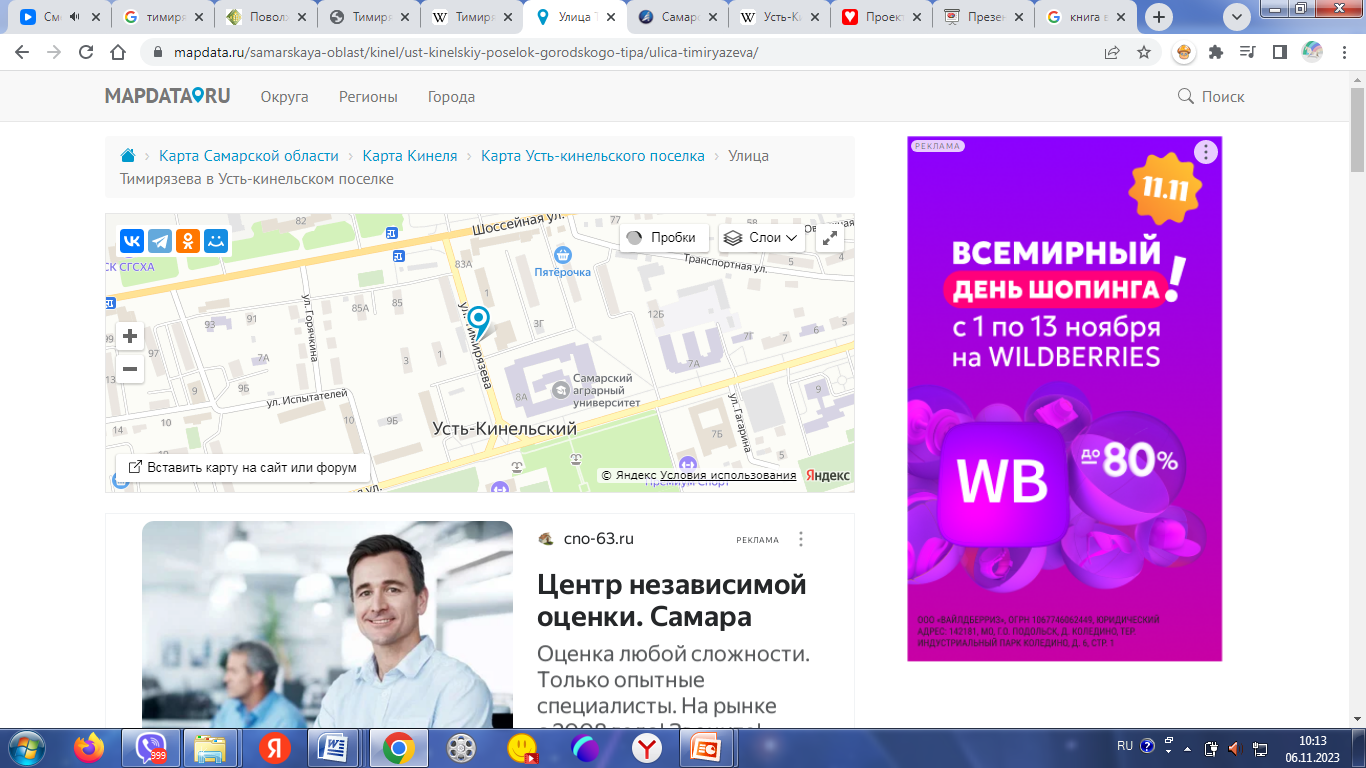 Климент Аркадьевич Тимирязев
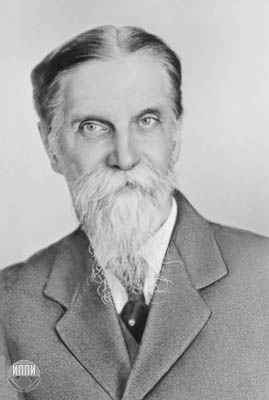 Великий русский, всю свою жизнь посвятил изучению растений, особенно  в области фотосинтеза.
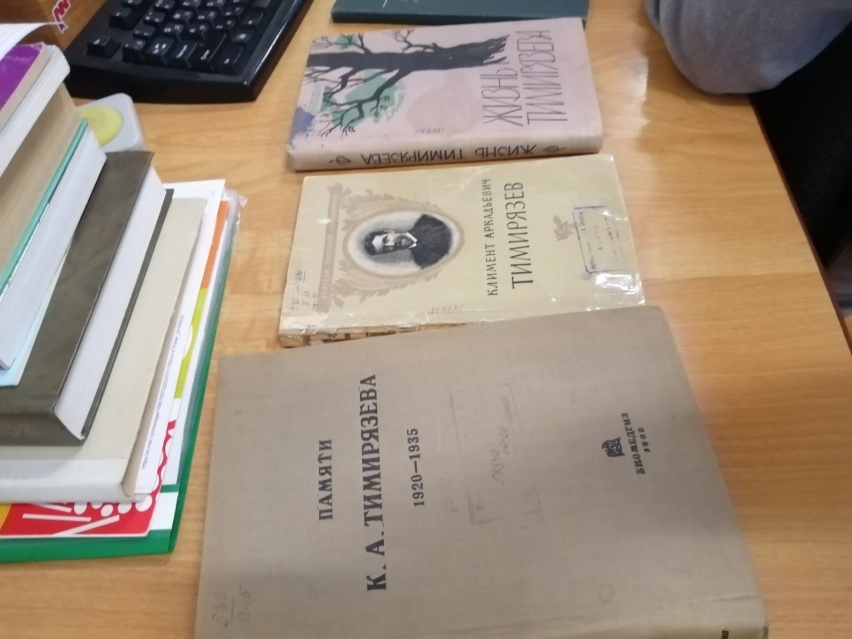 Издательско- библиотечный центр Сам ГАУ
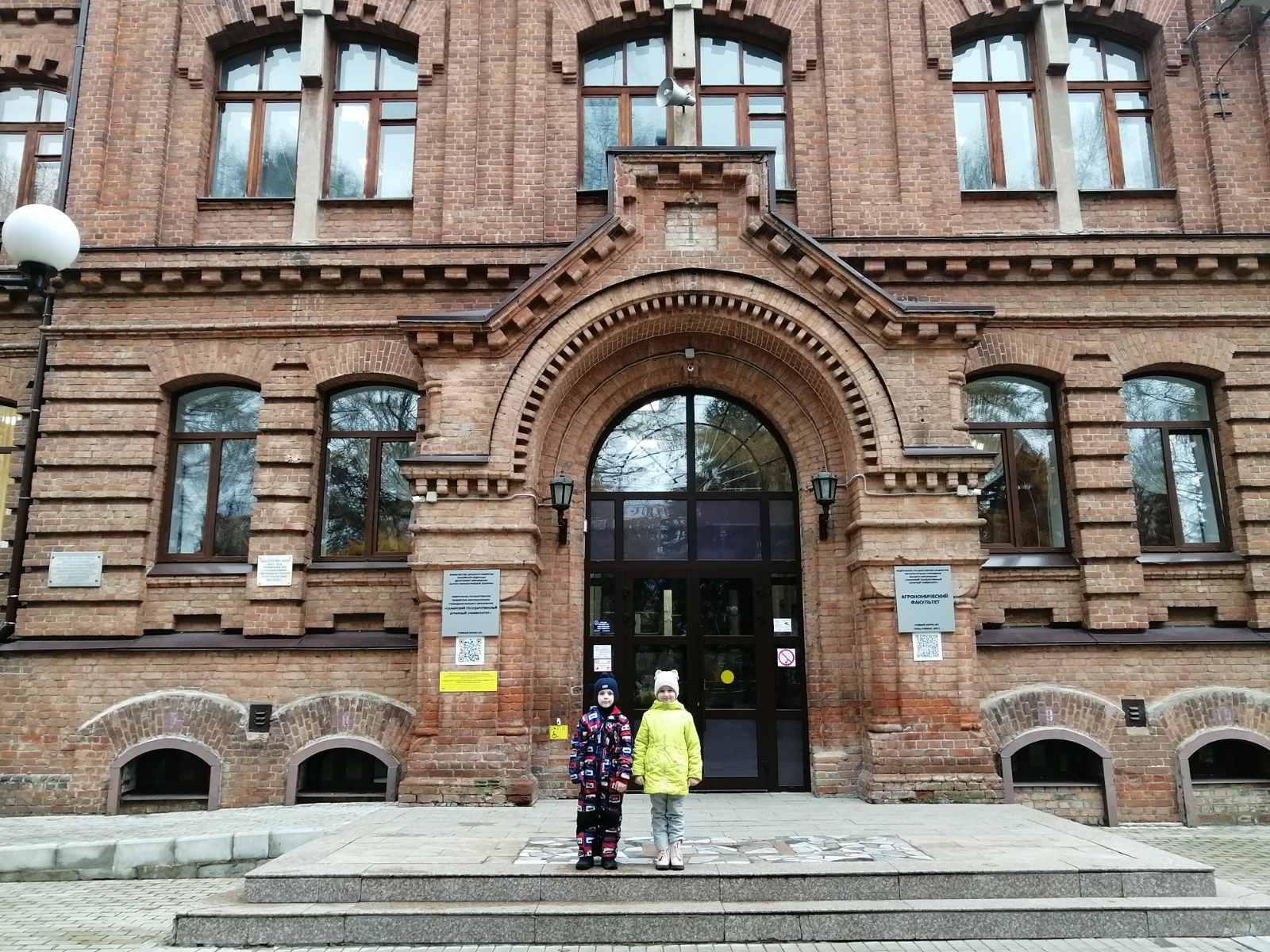 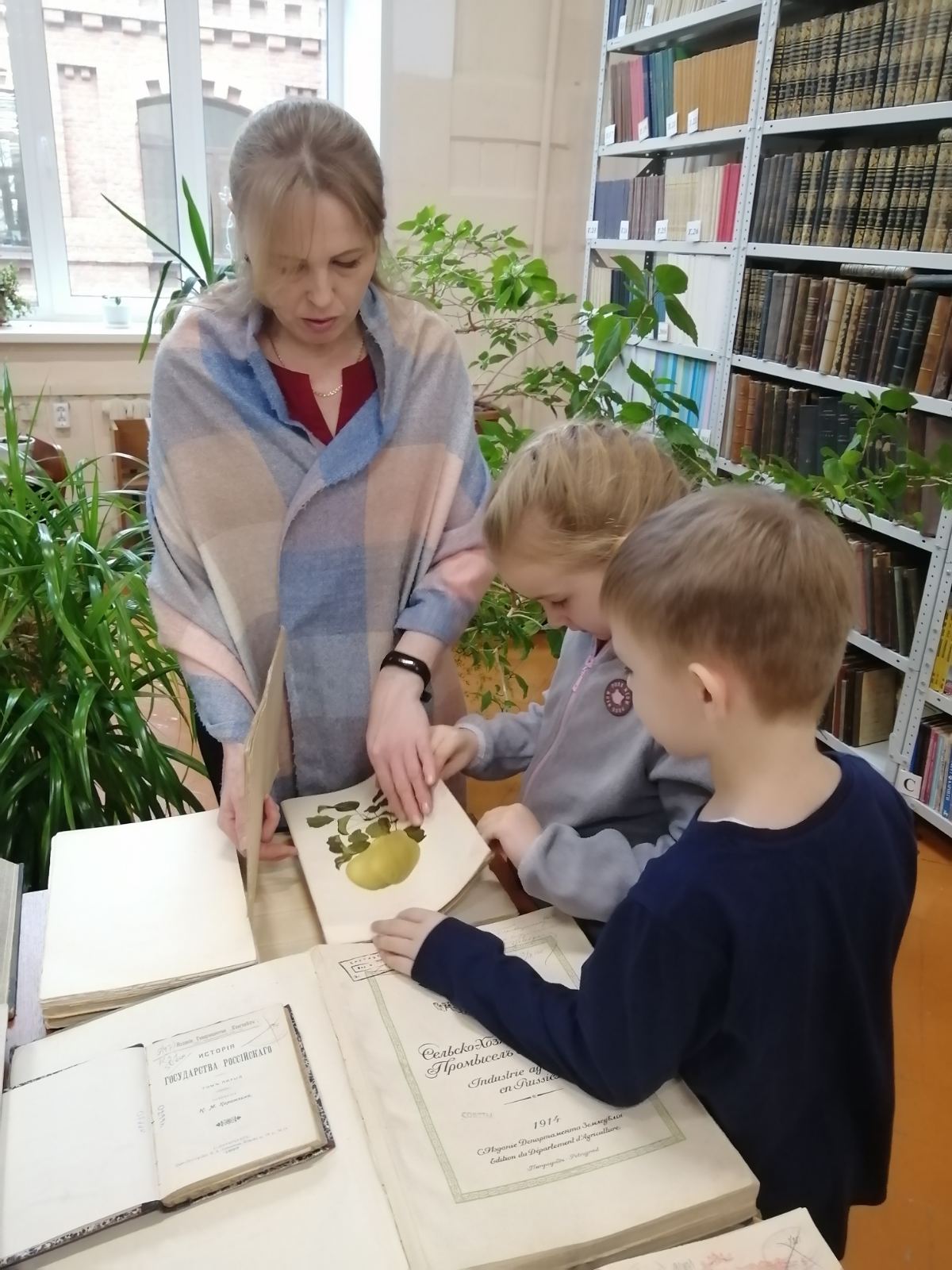 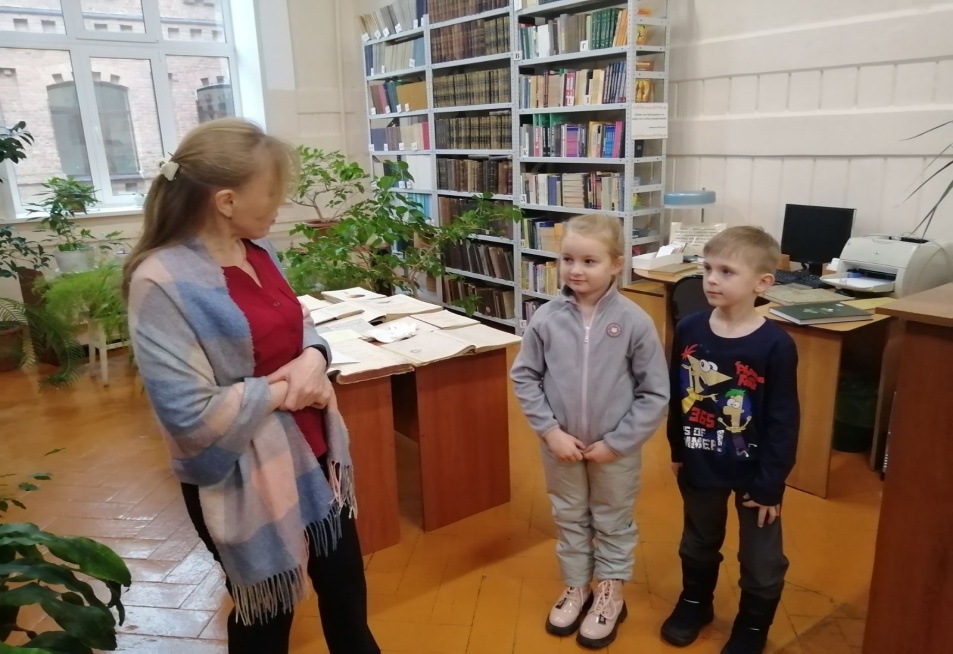 Рукописная книга К.А.Тимитязева
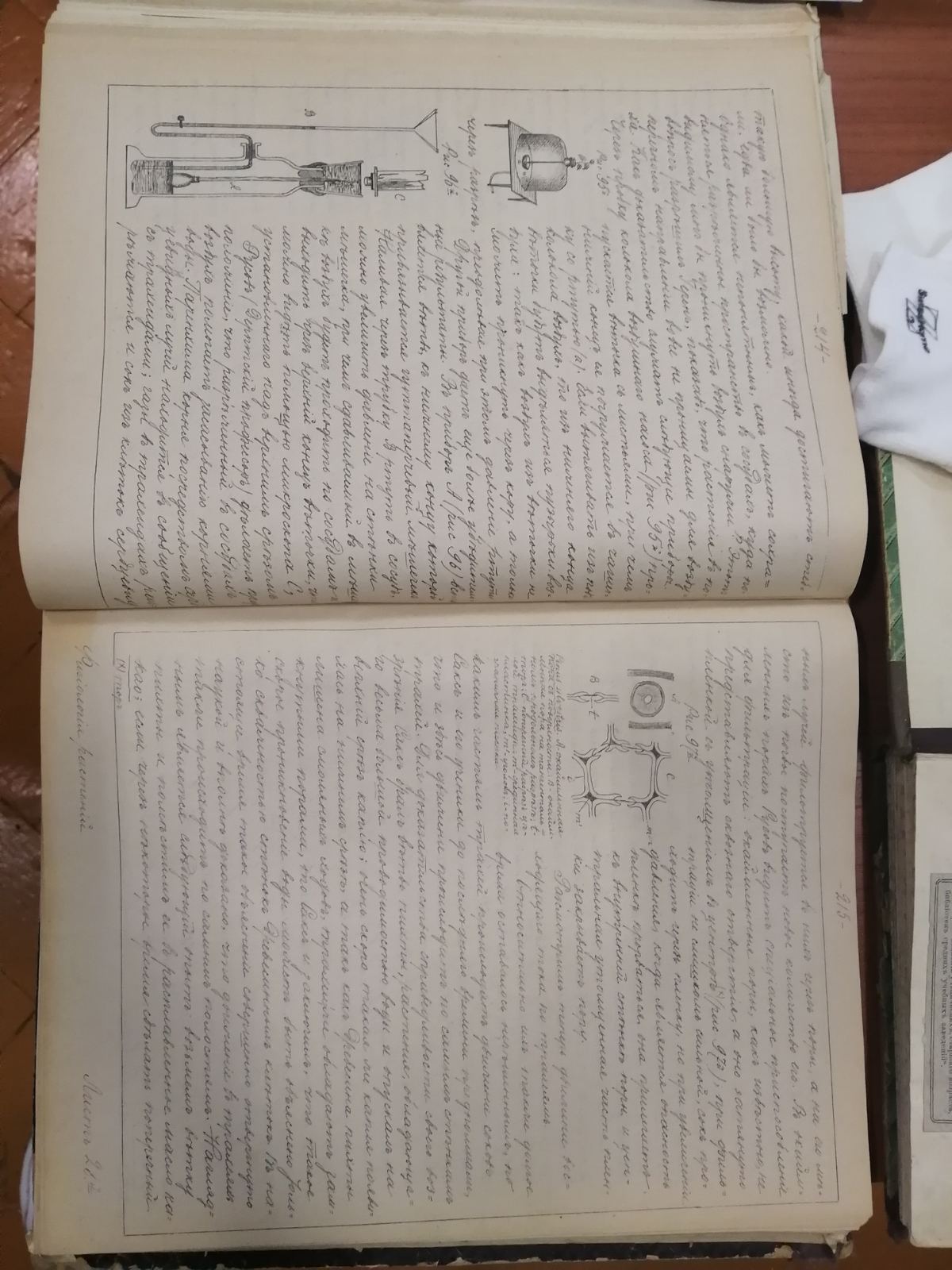 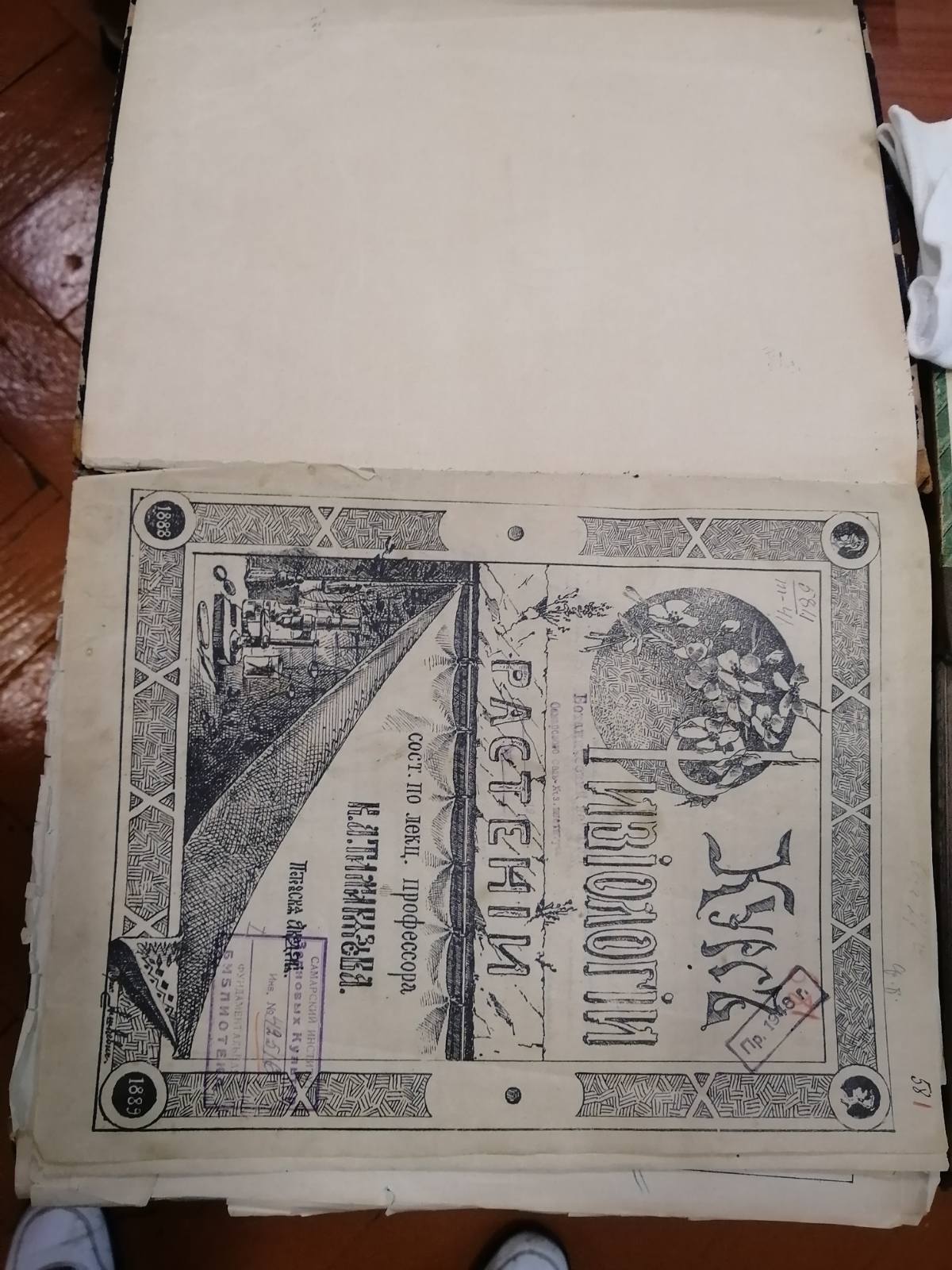 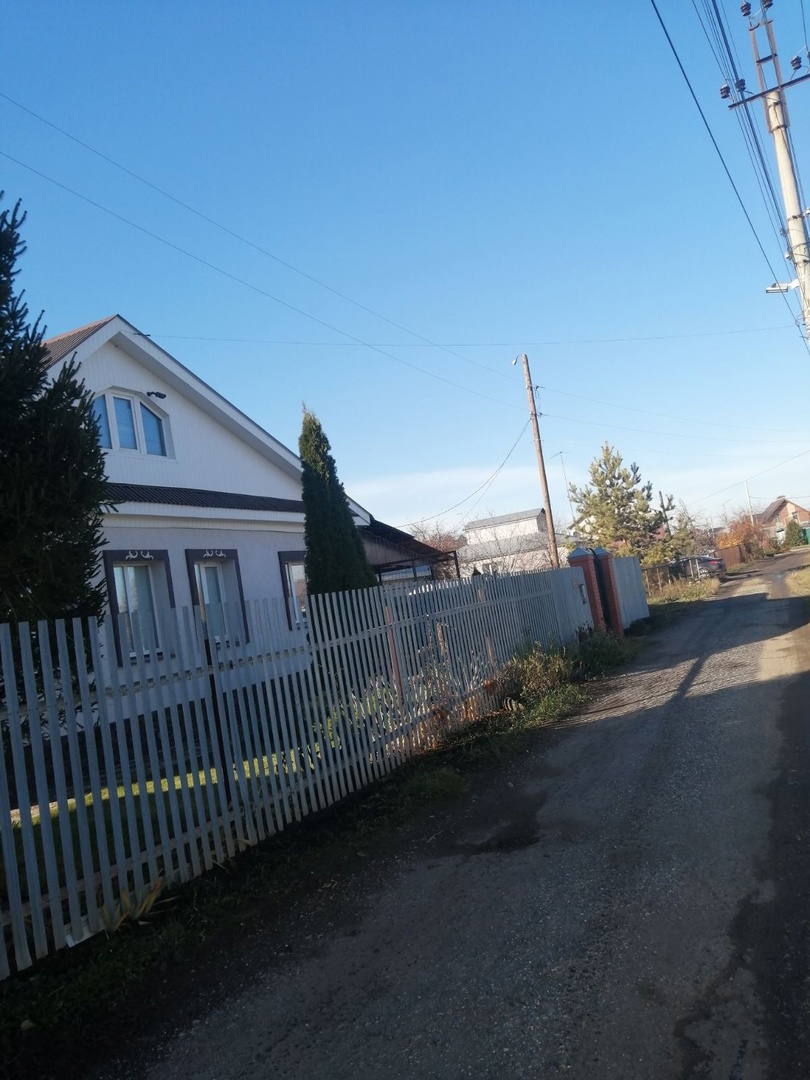 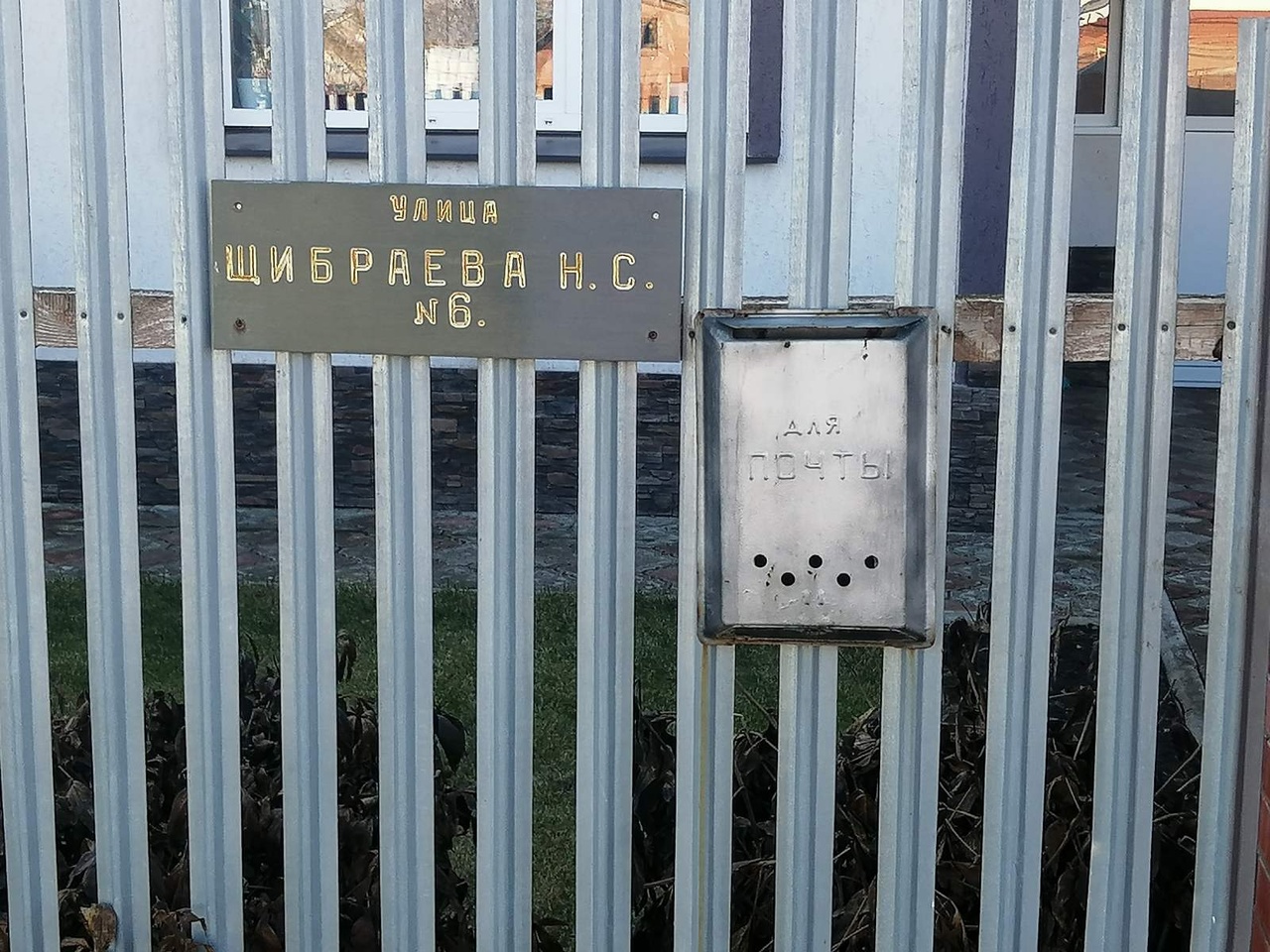 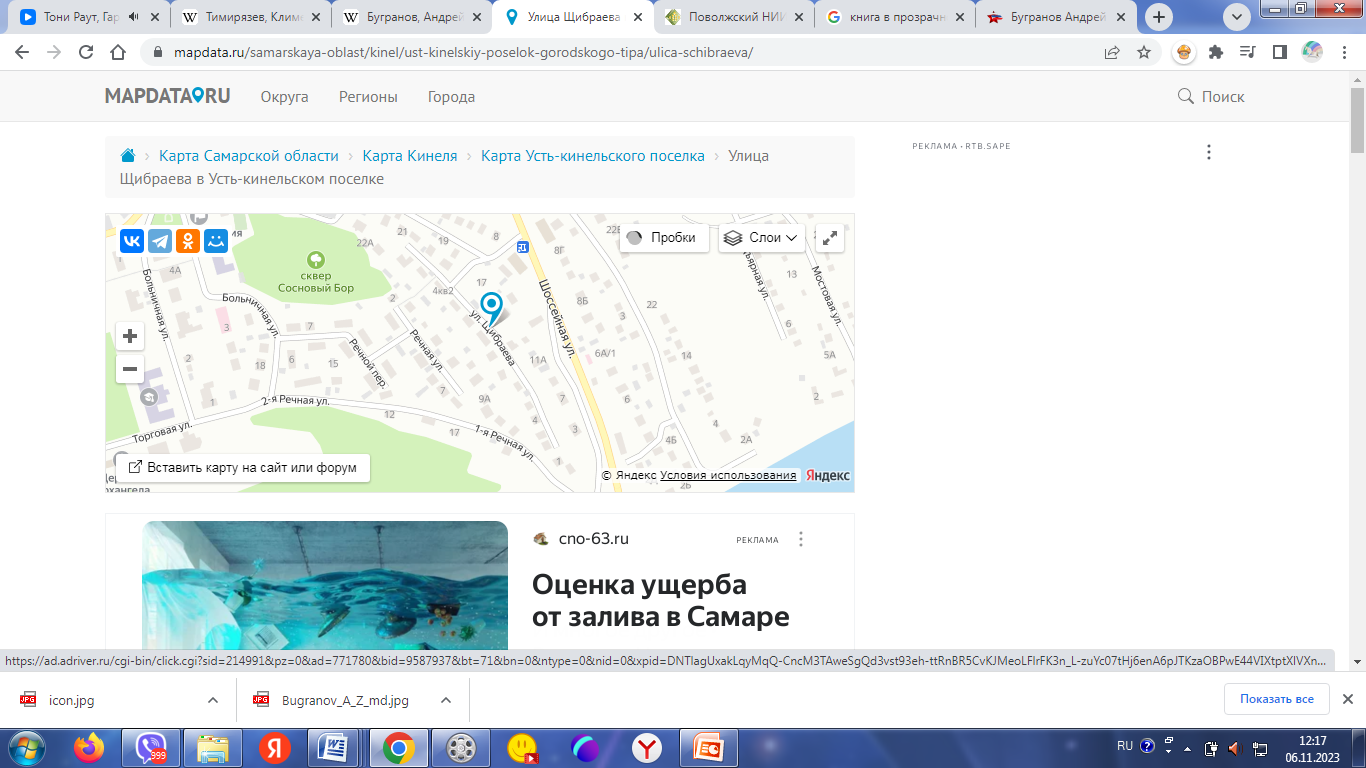 Гражданско- патриотический центр
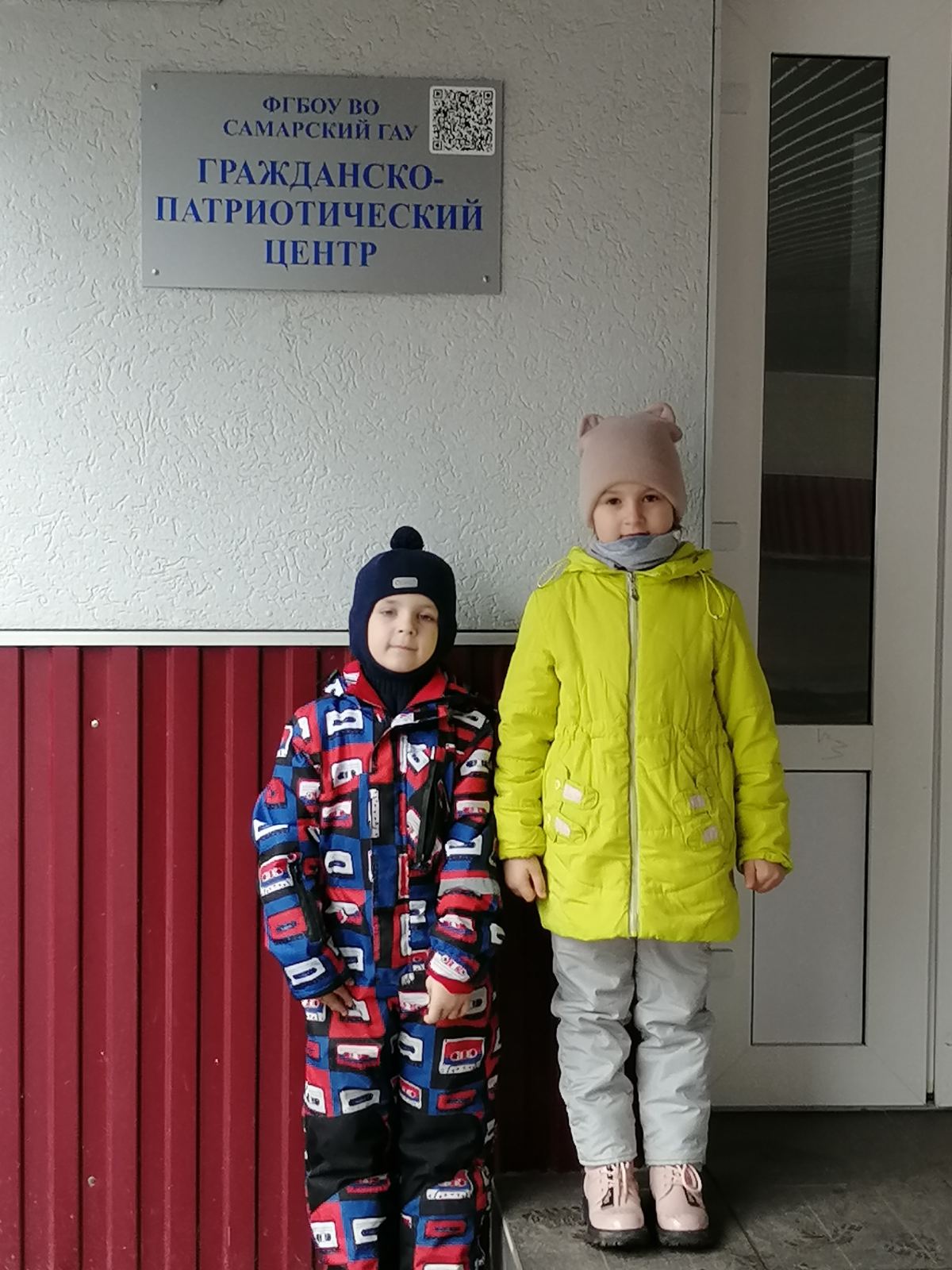 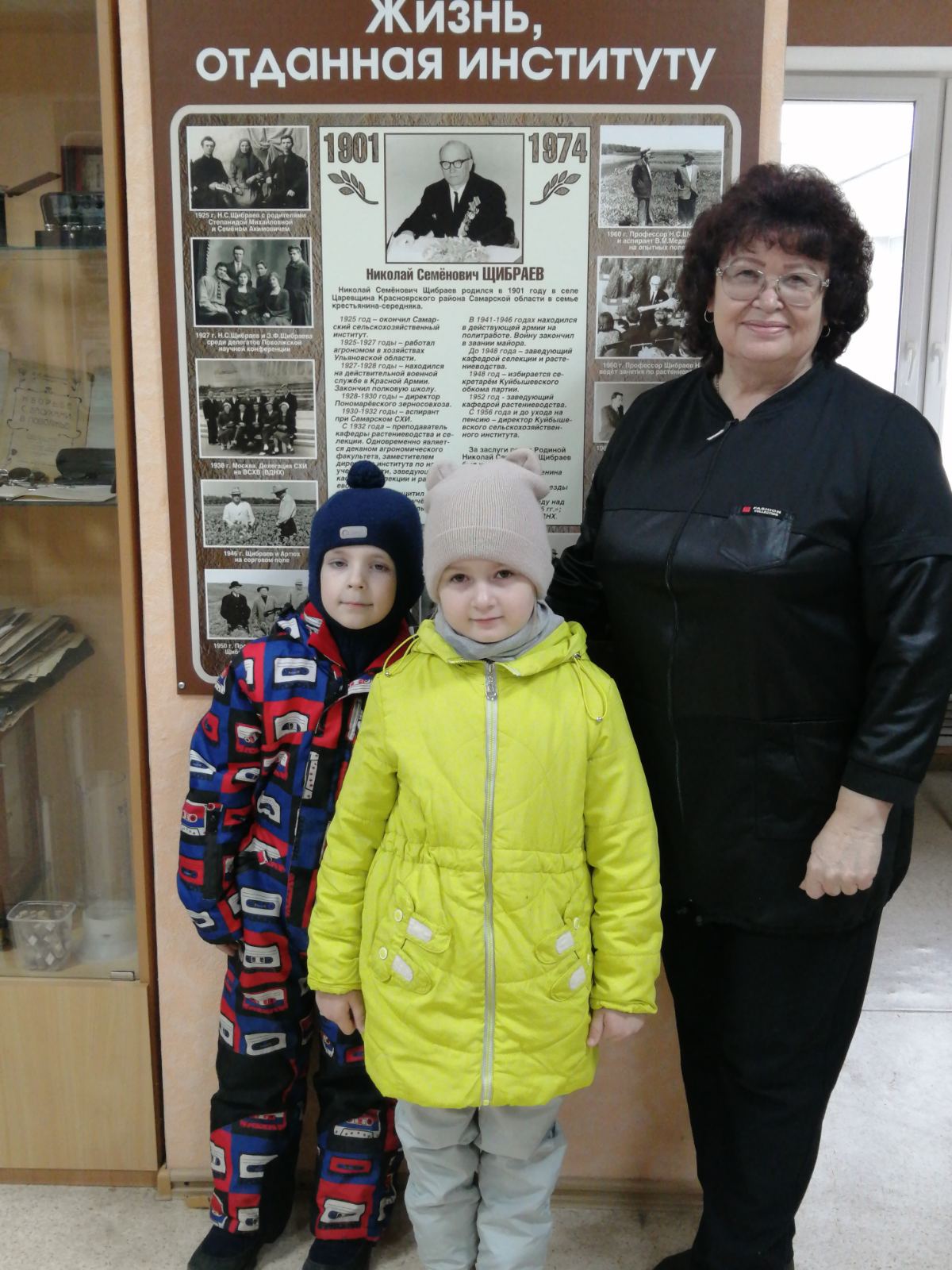 Николай Семёнович Щибраев
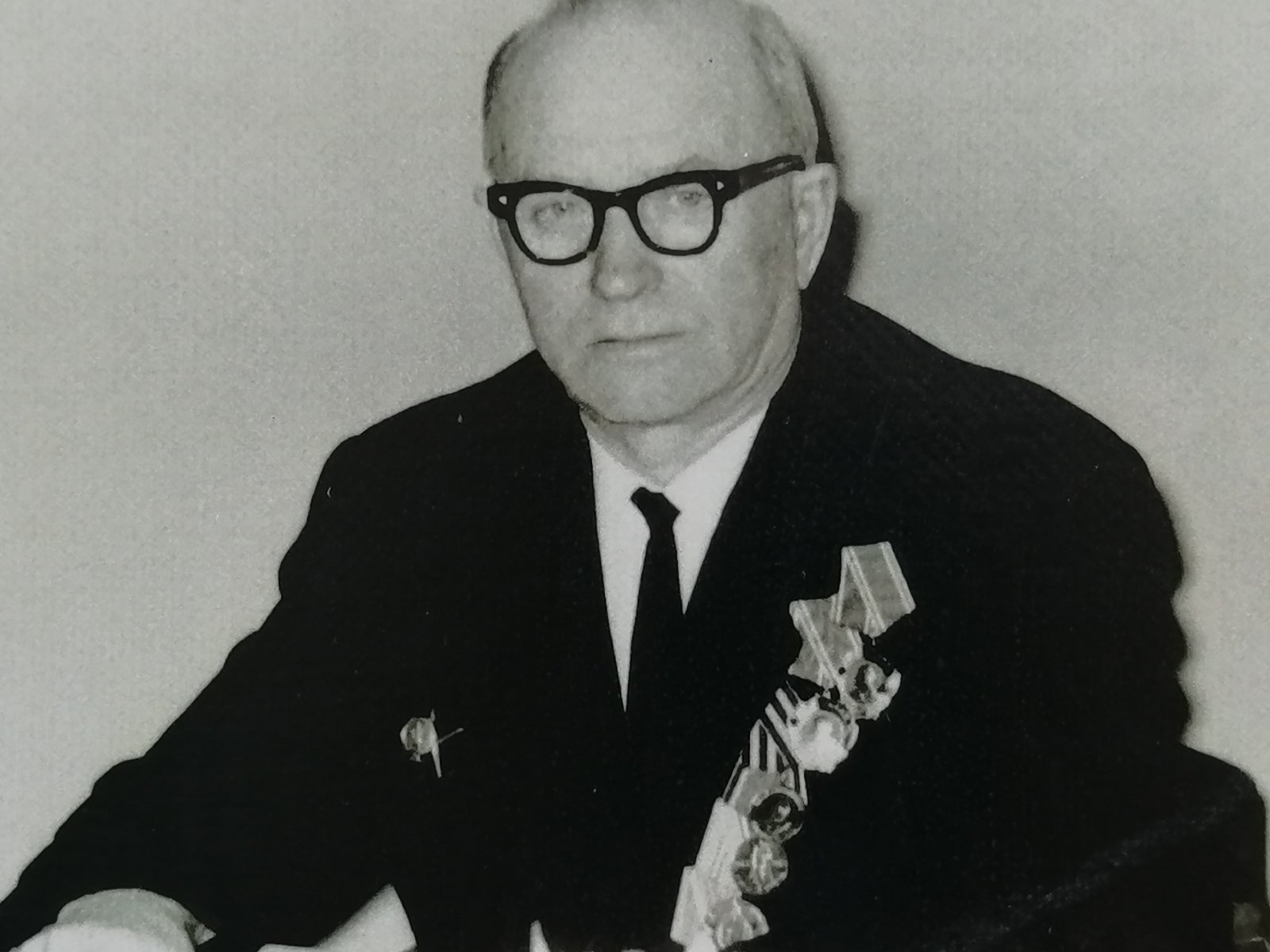 В музее поселка мы узнали, что Николай Семёнович Щибраев был профессором . ректором  нашего университета. Большой вклад  внес  в развитие кафедры «Растениеводство».
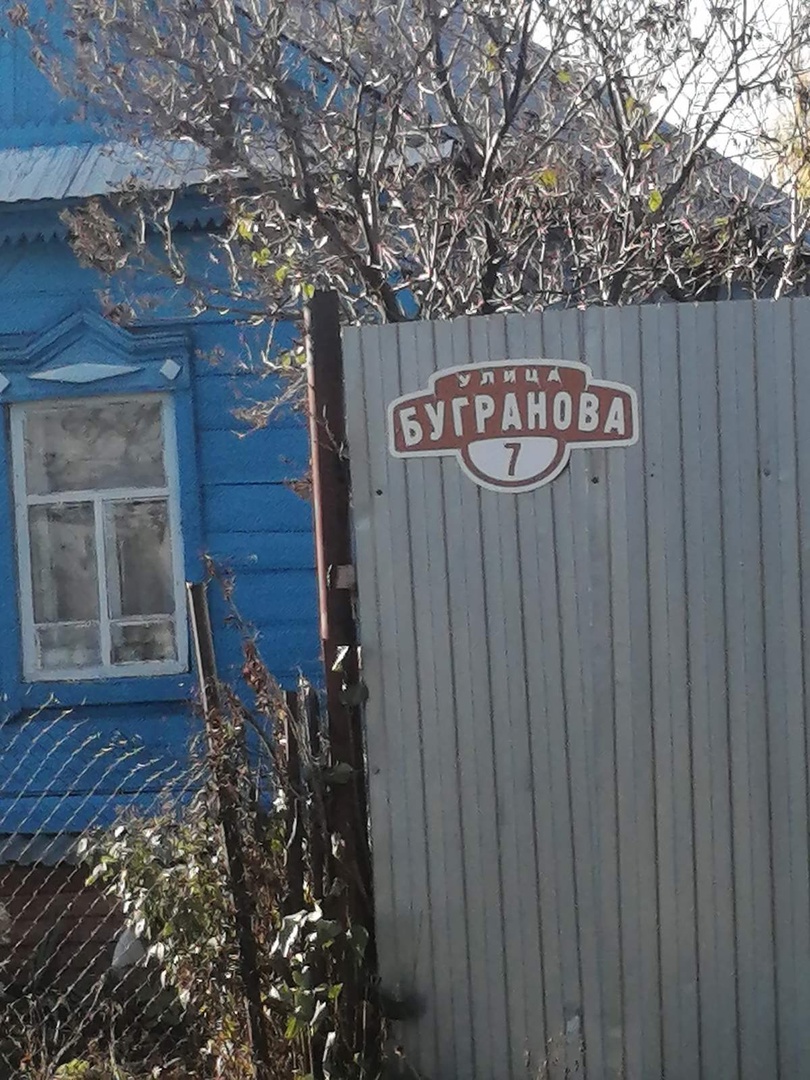 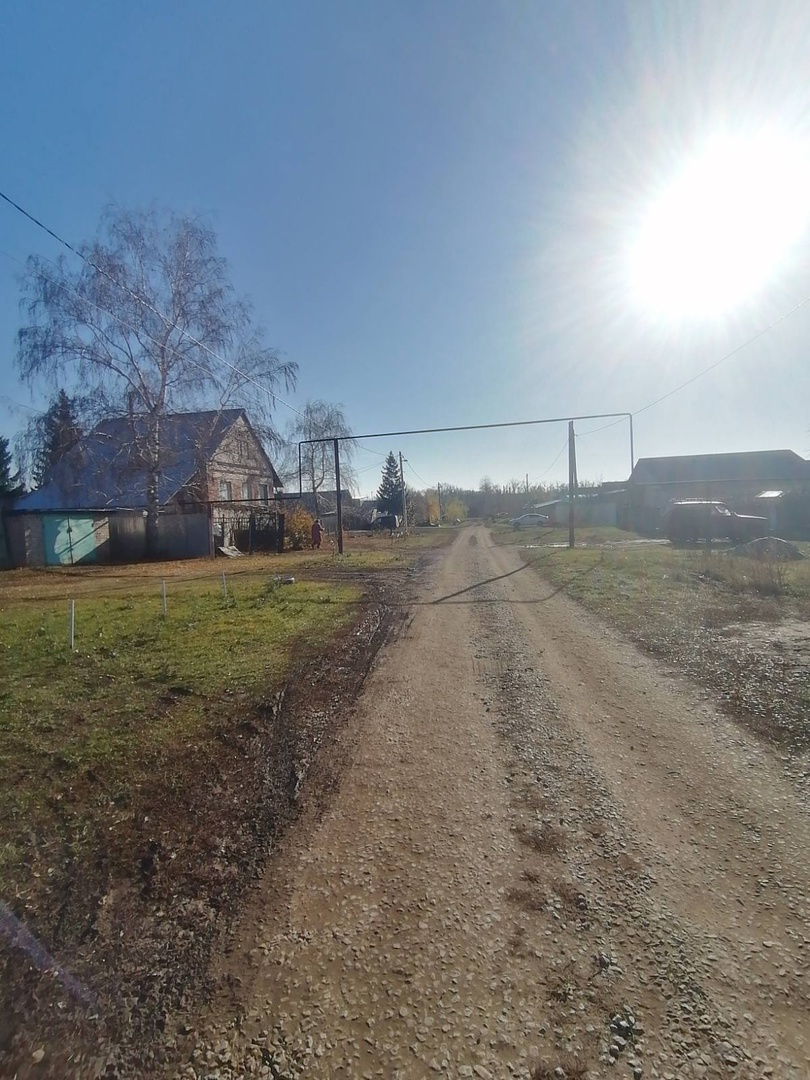 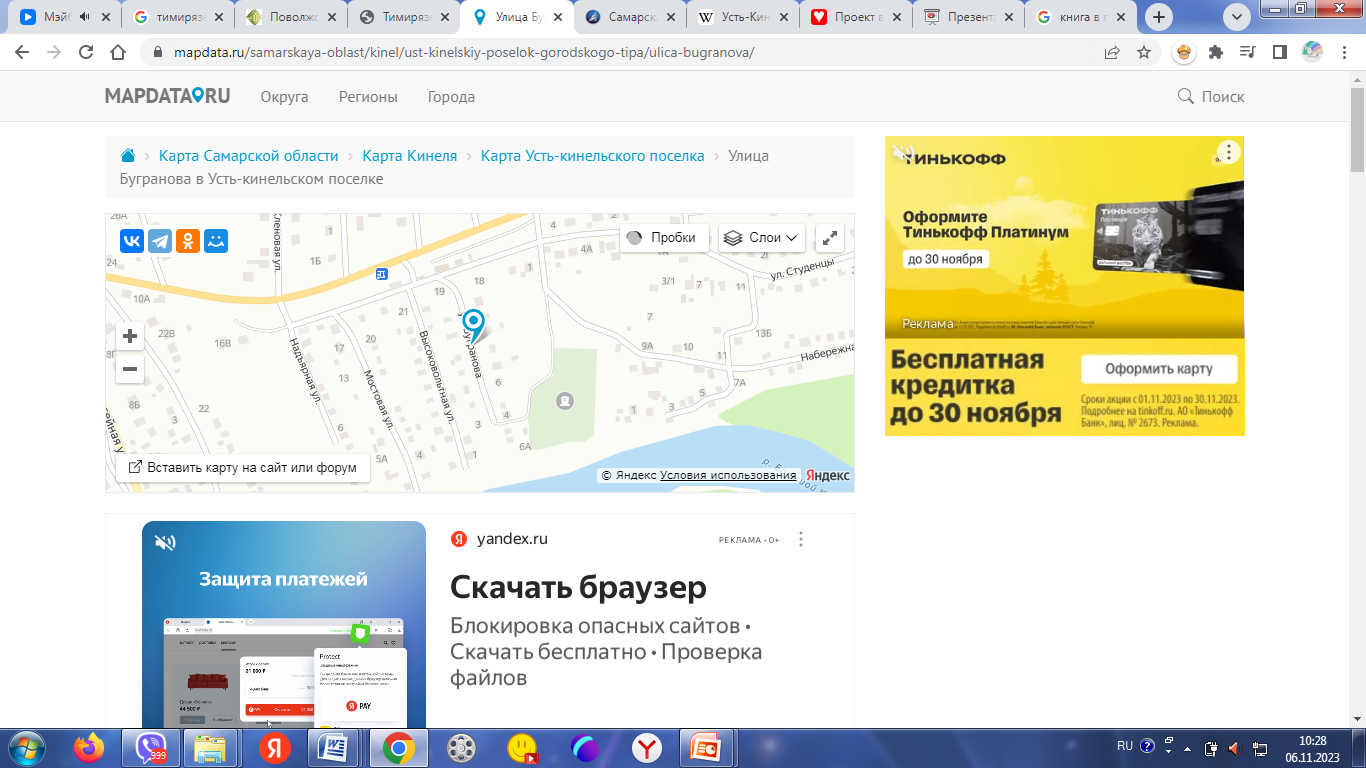 Андрей Захарович Бугранов
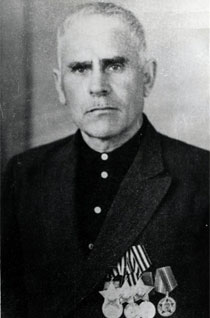 Является полным кавалером ордена Славы
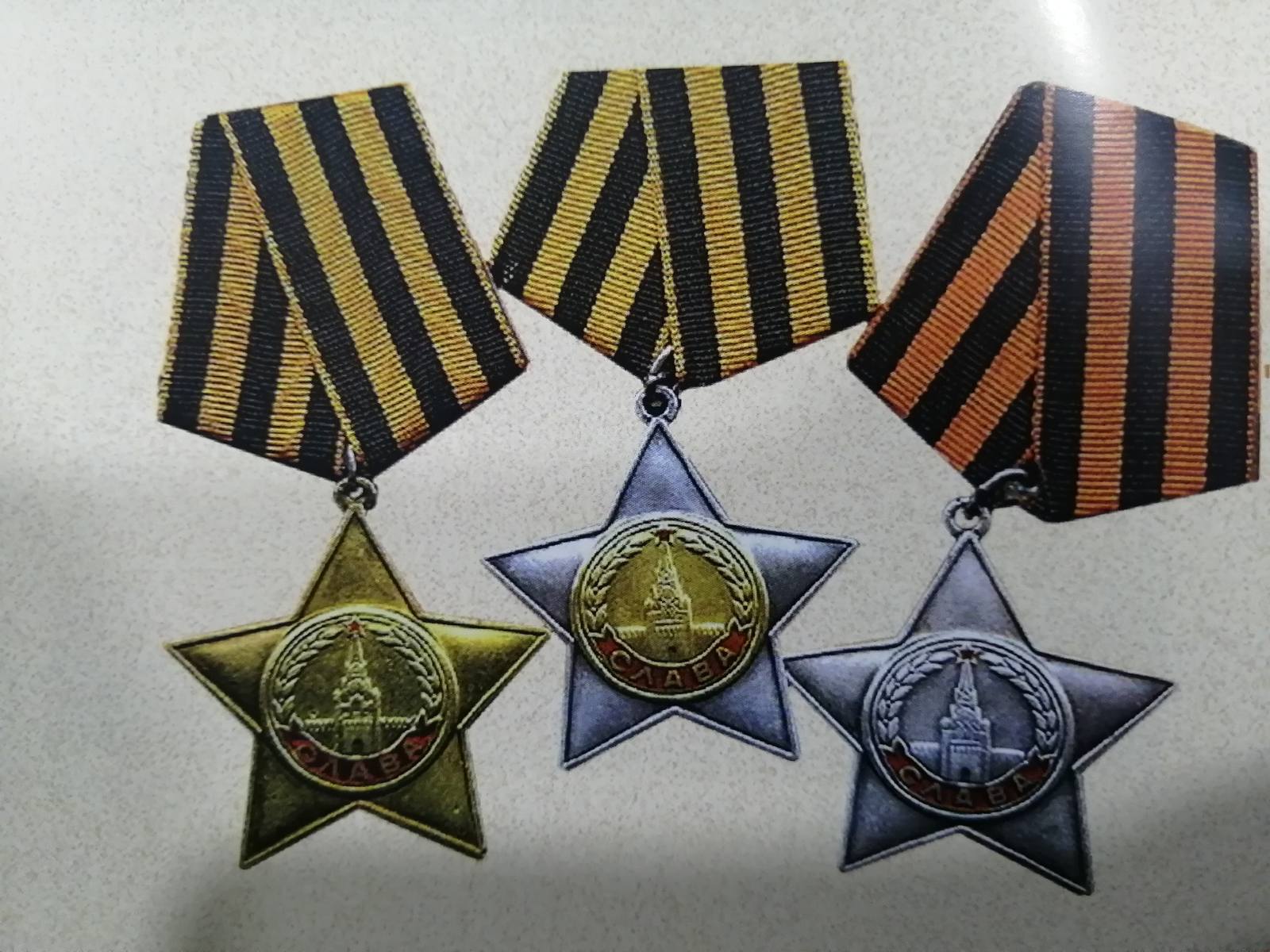 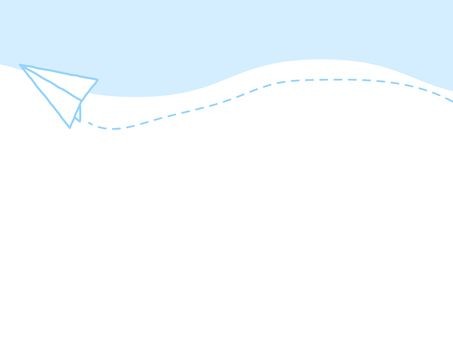 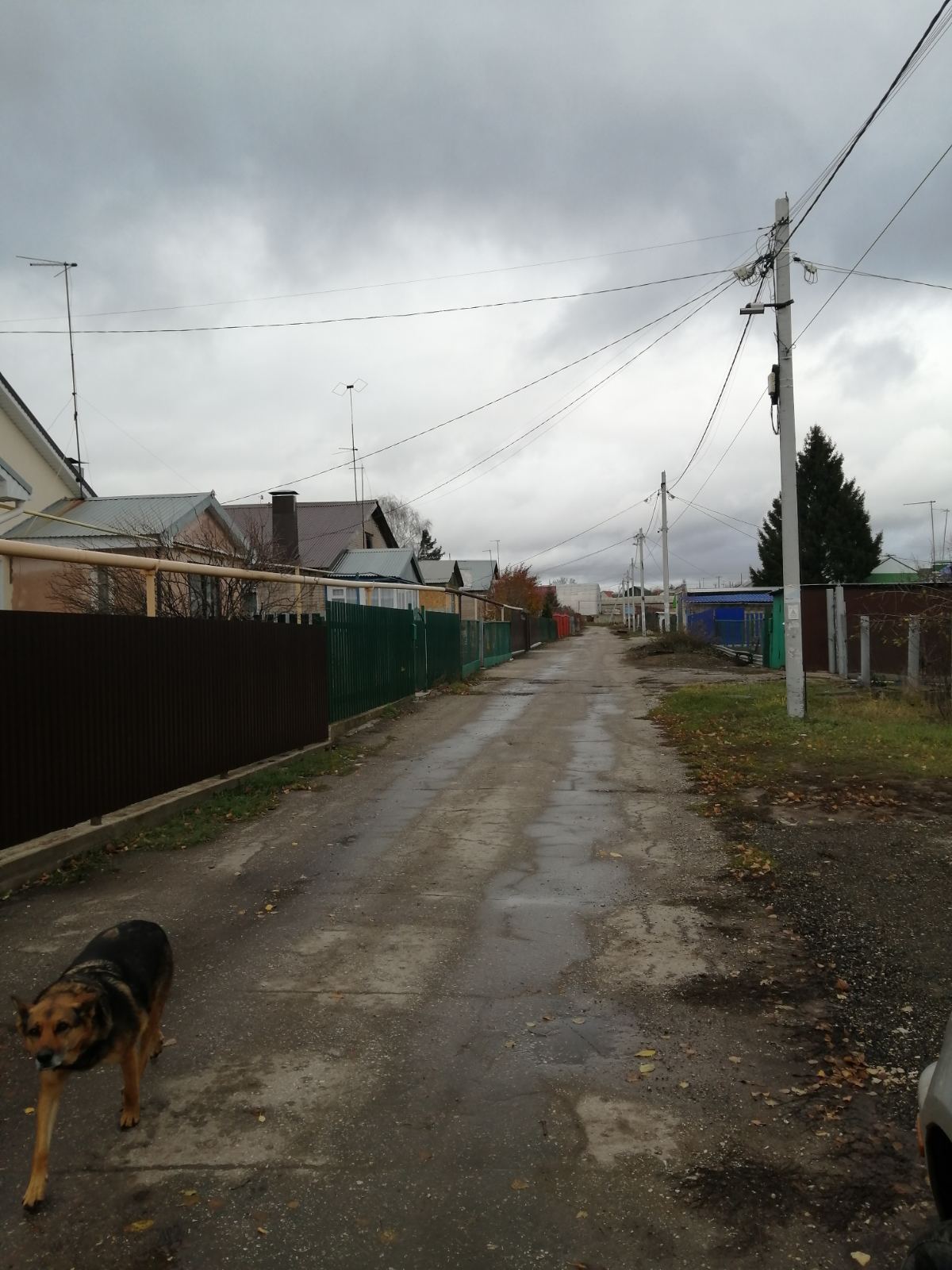 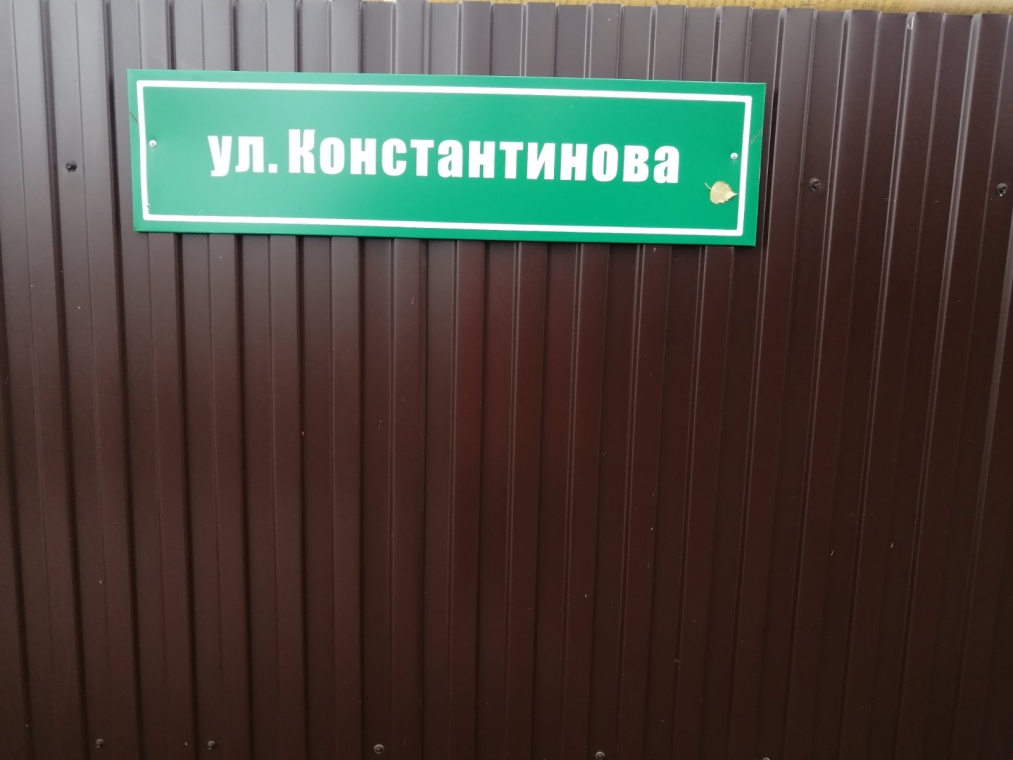 Петр  Никифоровича Константинов
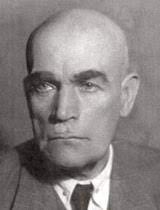 Первый научный руководитель института селекции и семеноводства.
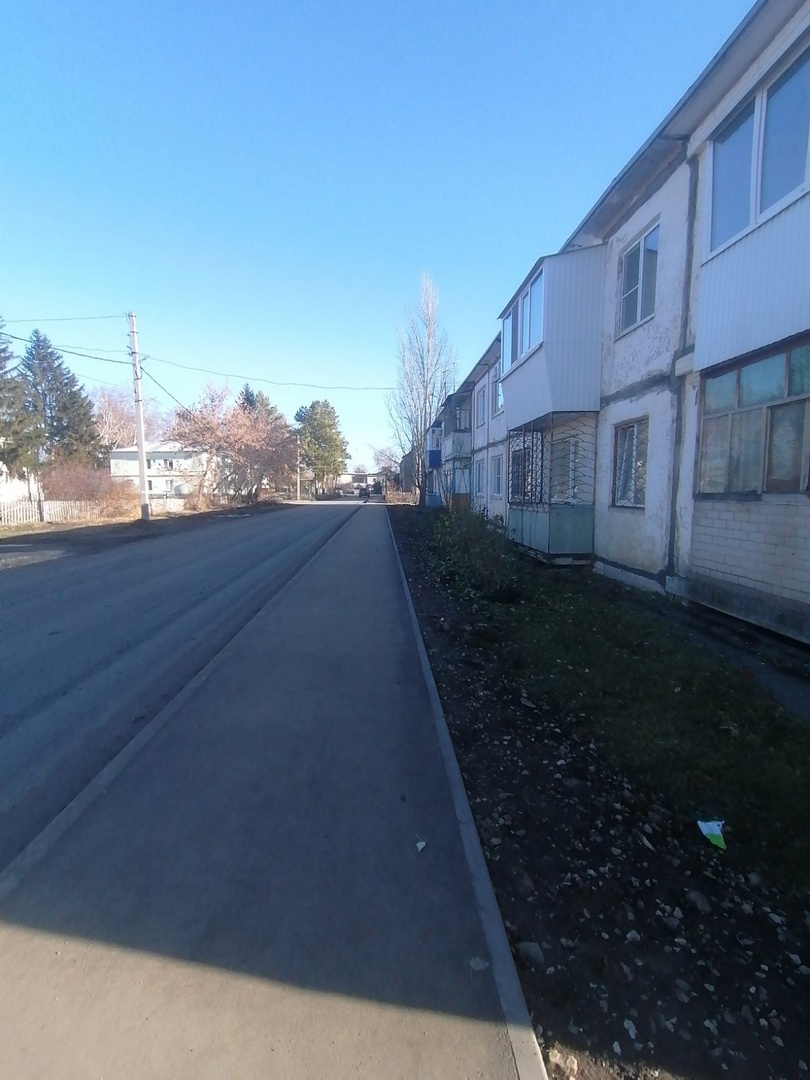 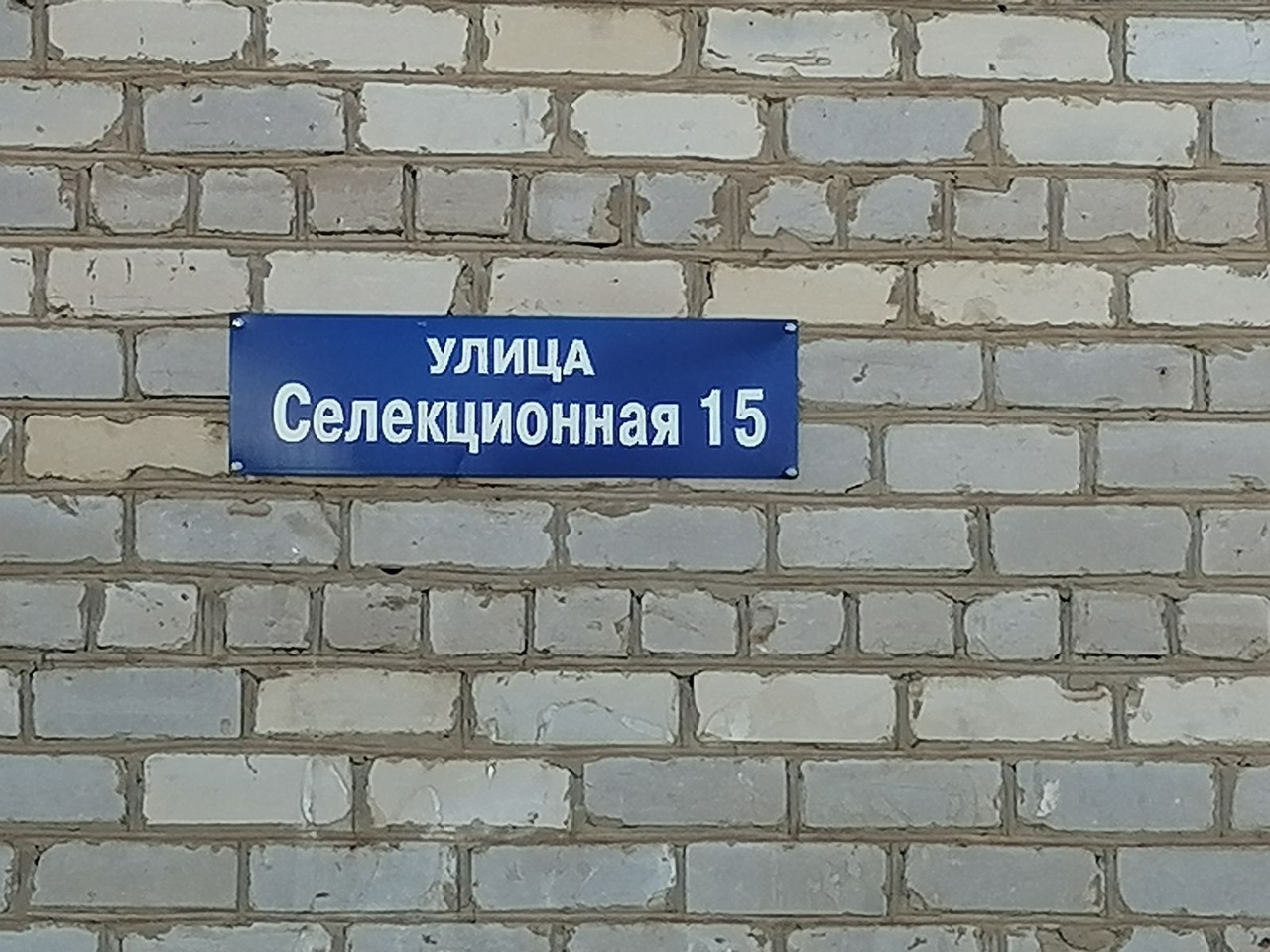 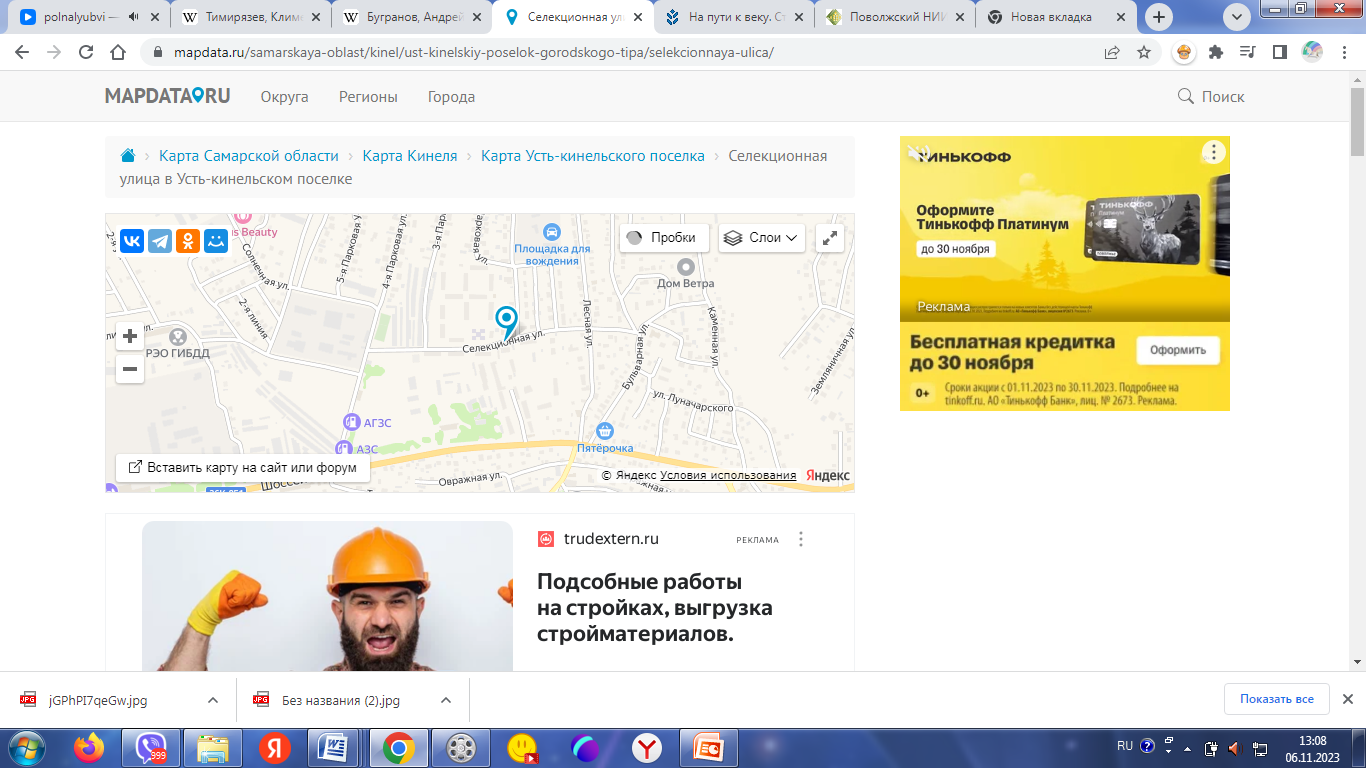 Поволжский НИИСС имени П.Н. Константинова
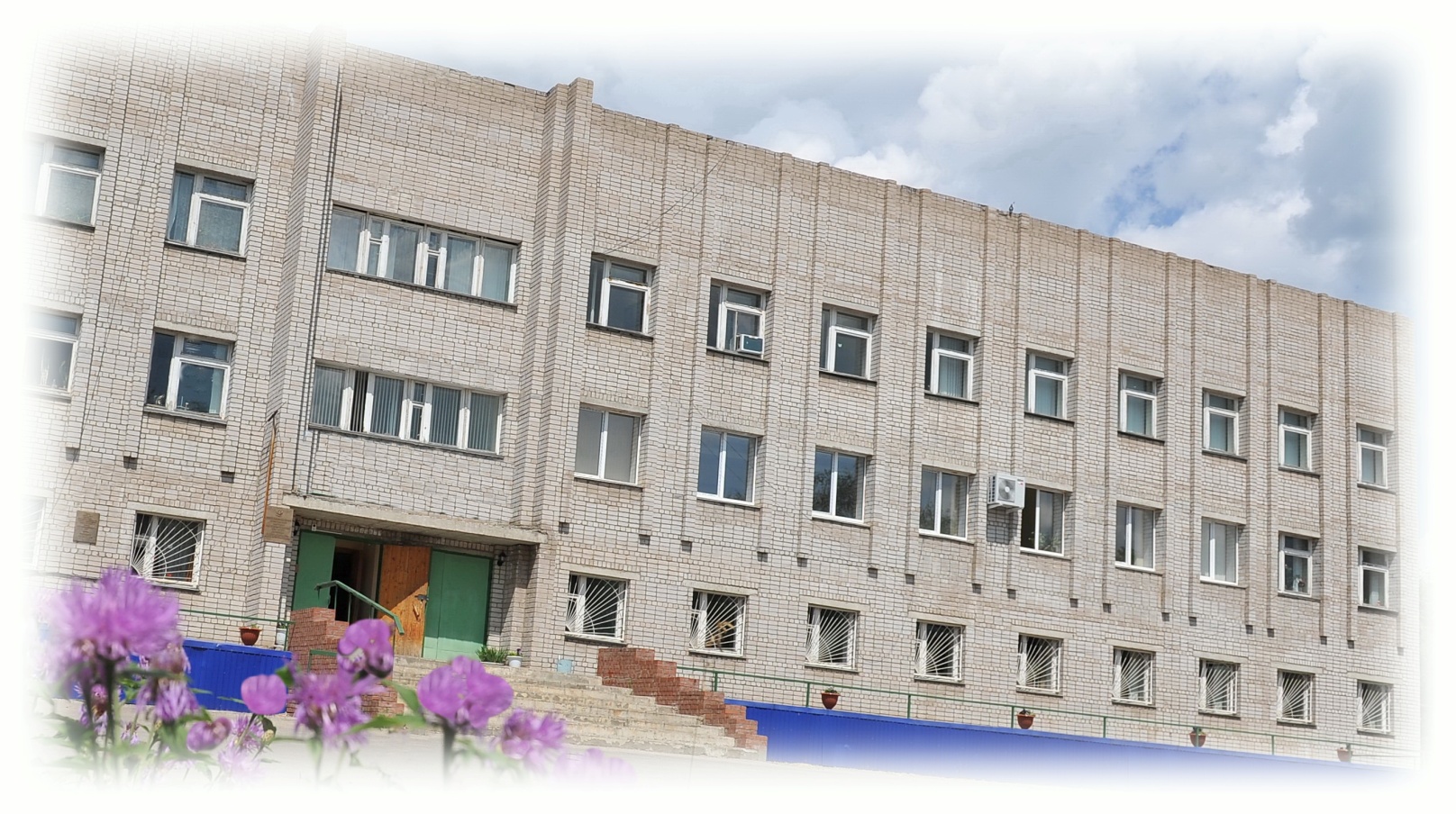 Здесь работают ученые – селекционеры
Были созданы  сорта яровой пшеницы и ячменя, а также кукуруза, просо, люцерна, которые выращивают на полях России.
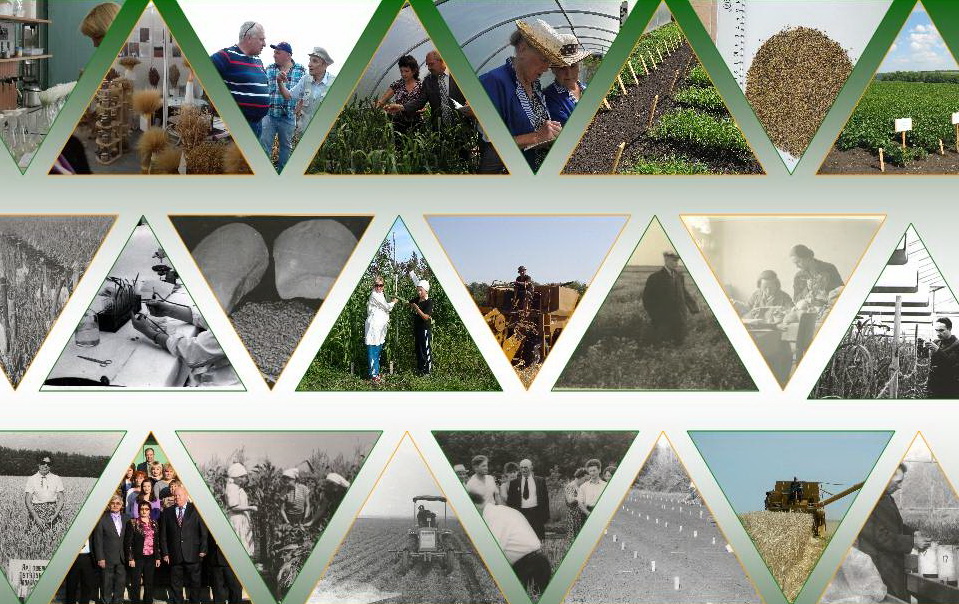 Детский сад «Золотой петушок»
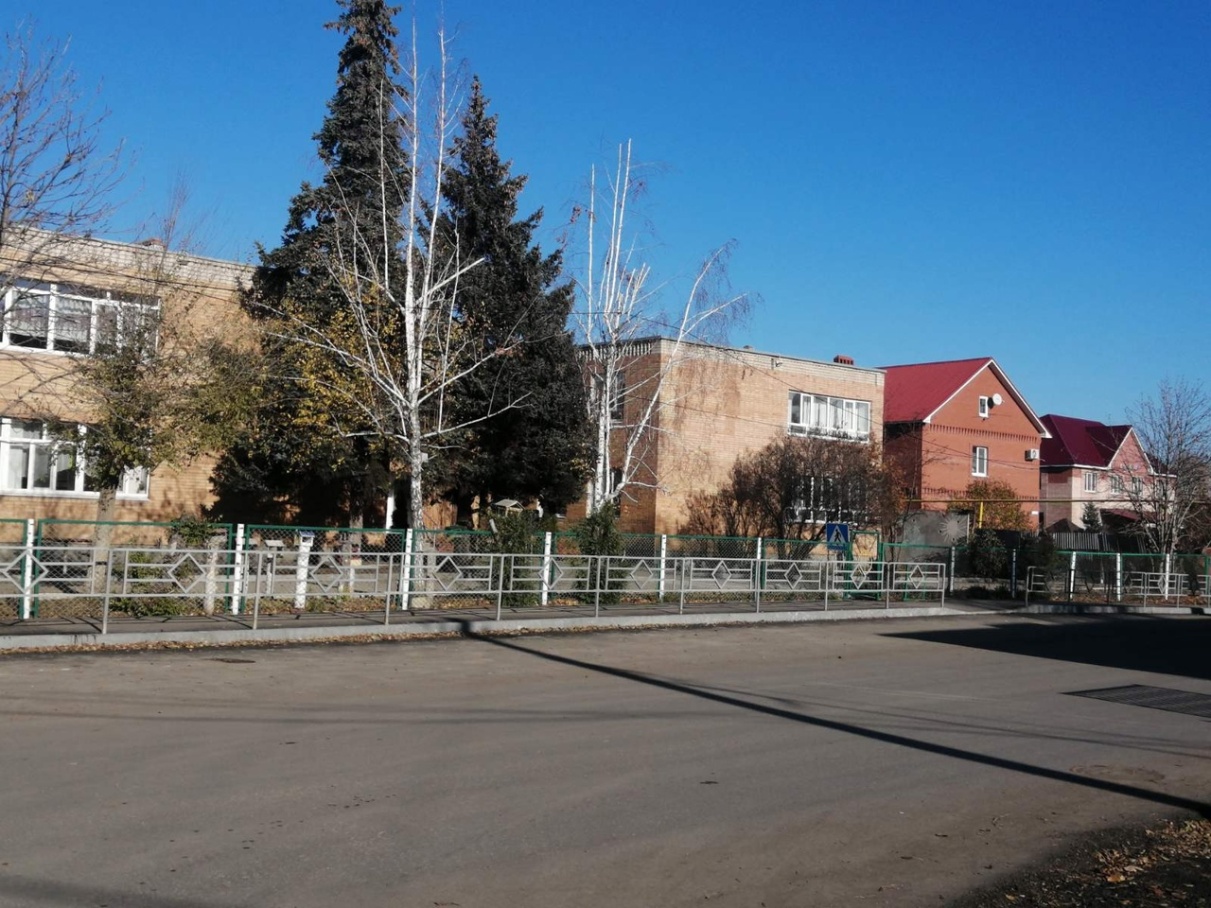 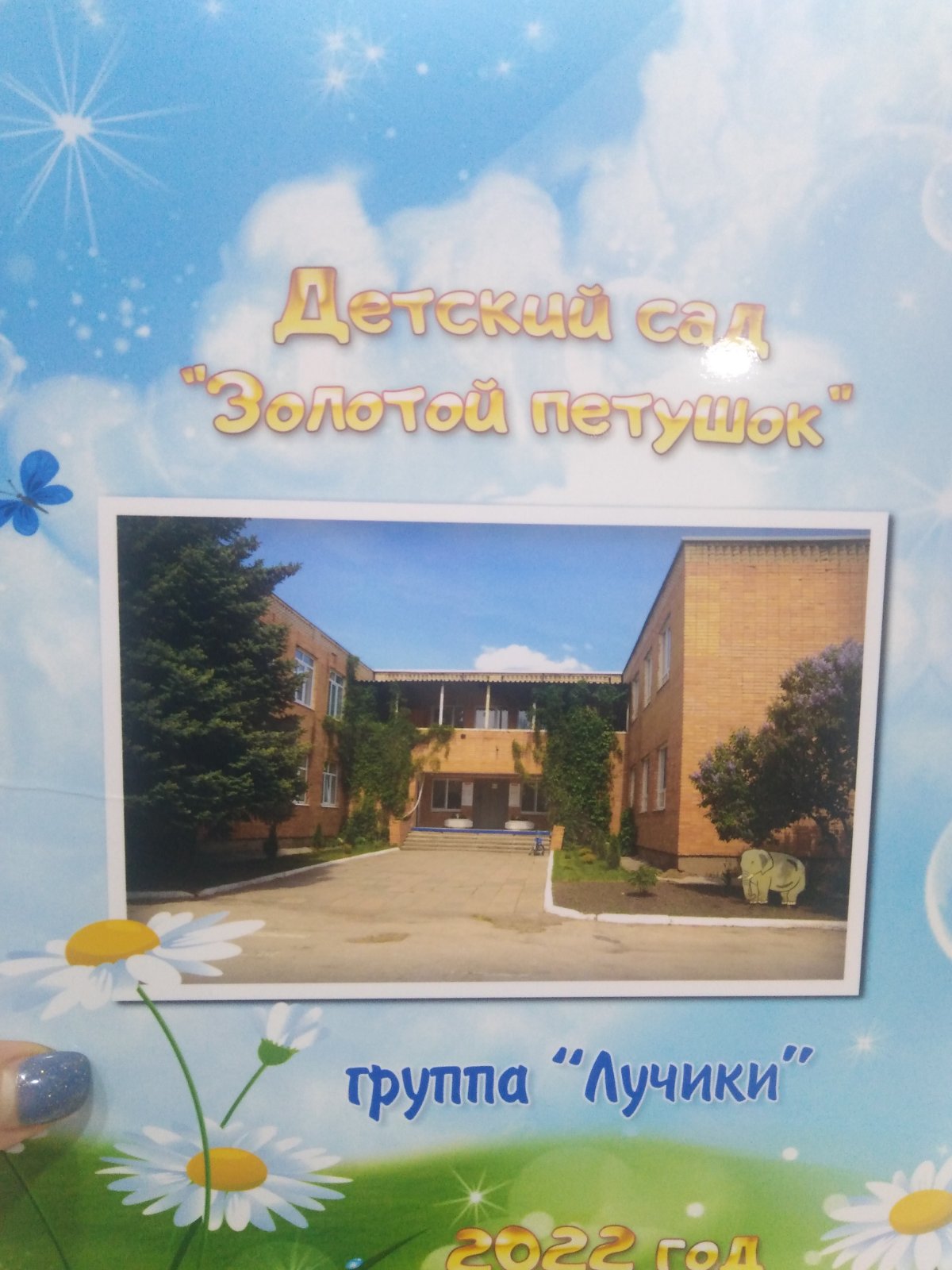 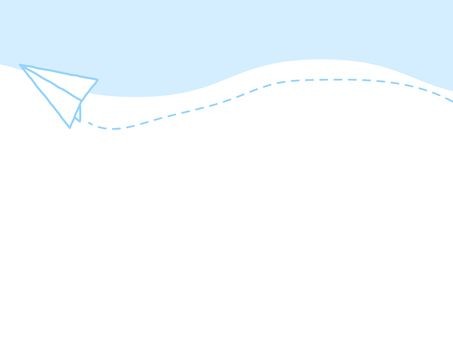 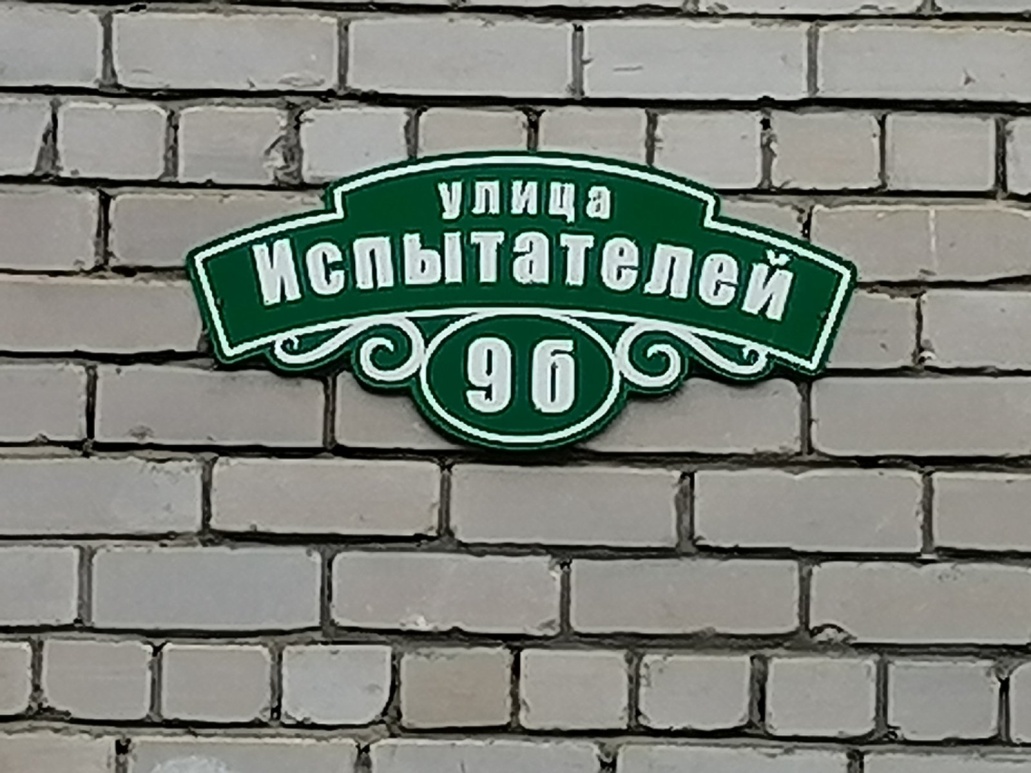 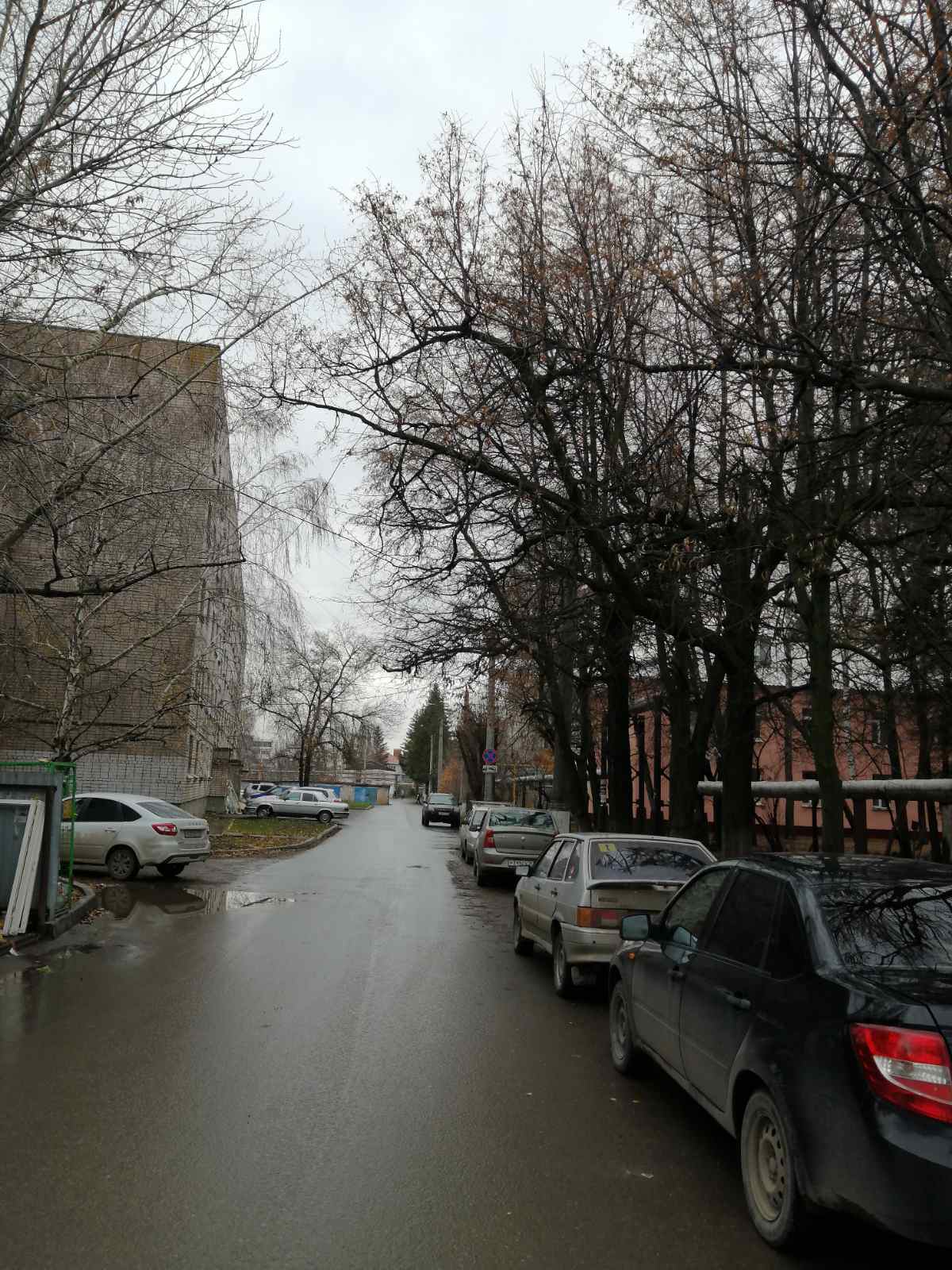 « Поволжская государственная зональная машиноиспытательная станция»
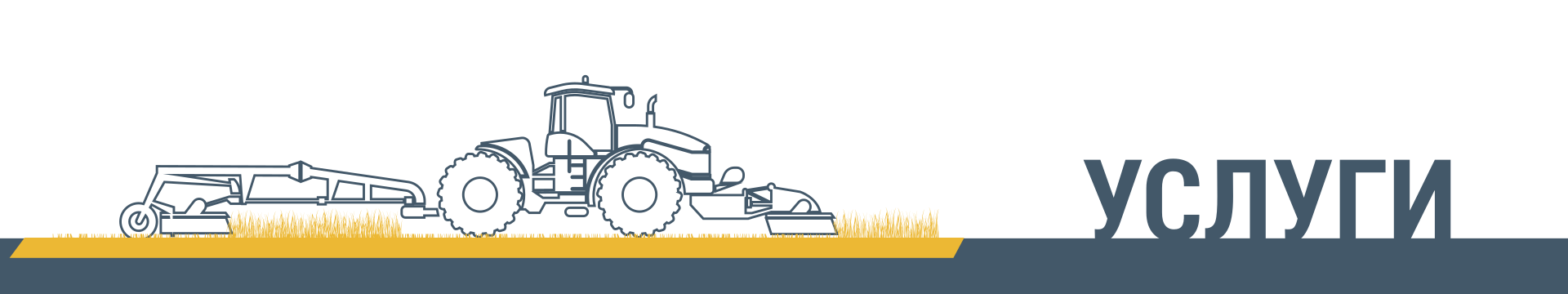 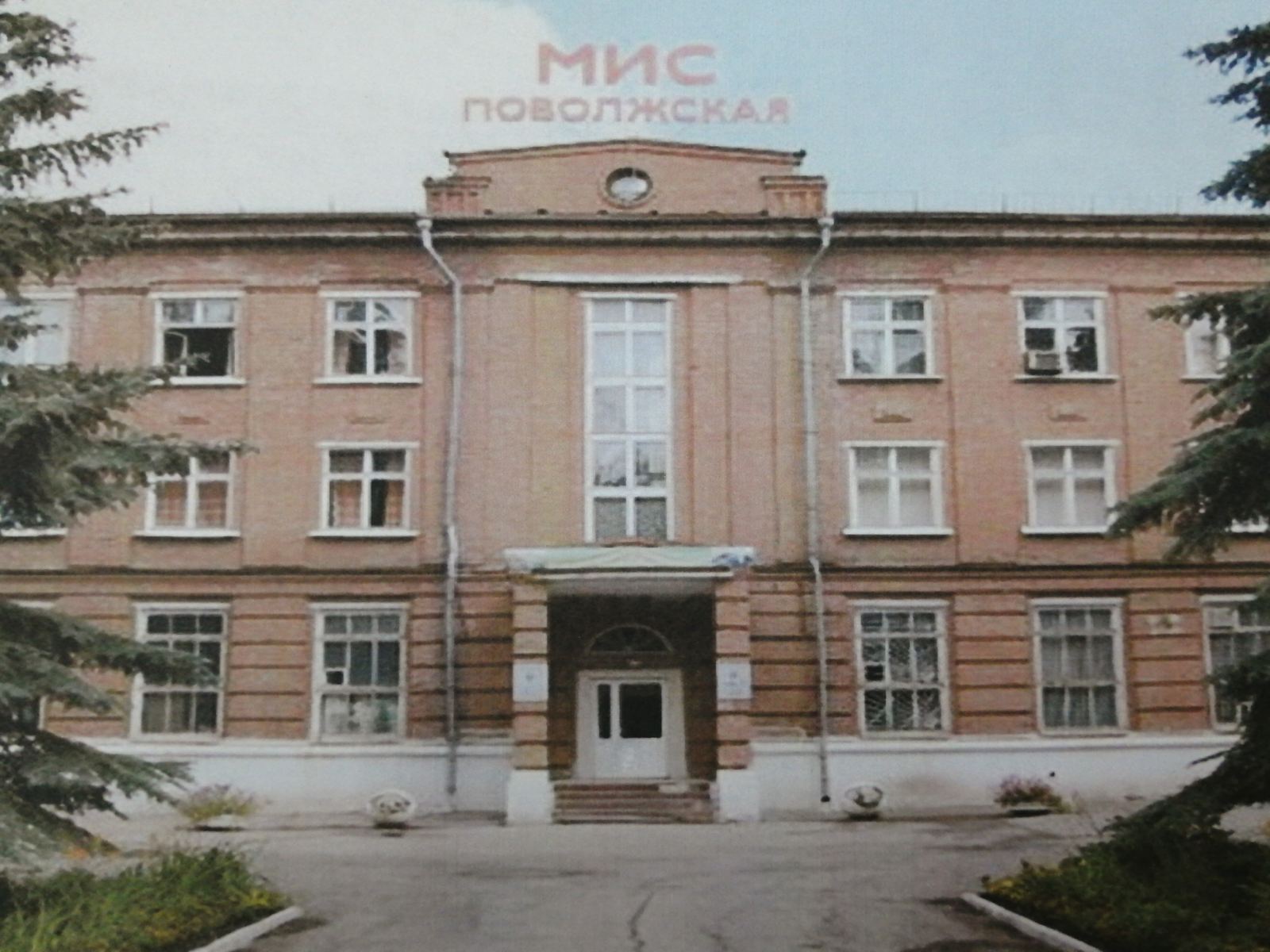 Испытывает сельскохозяйственную технику на соответствие заявленным техническим характеристикам
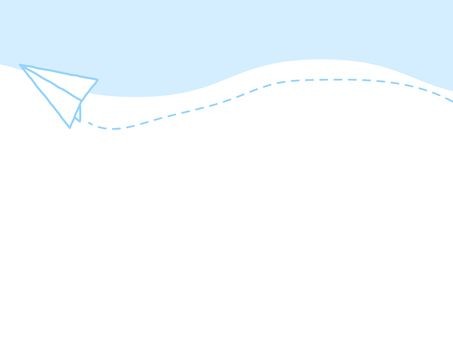 Вывод:
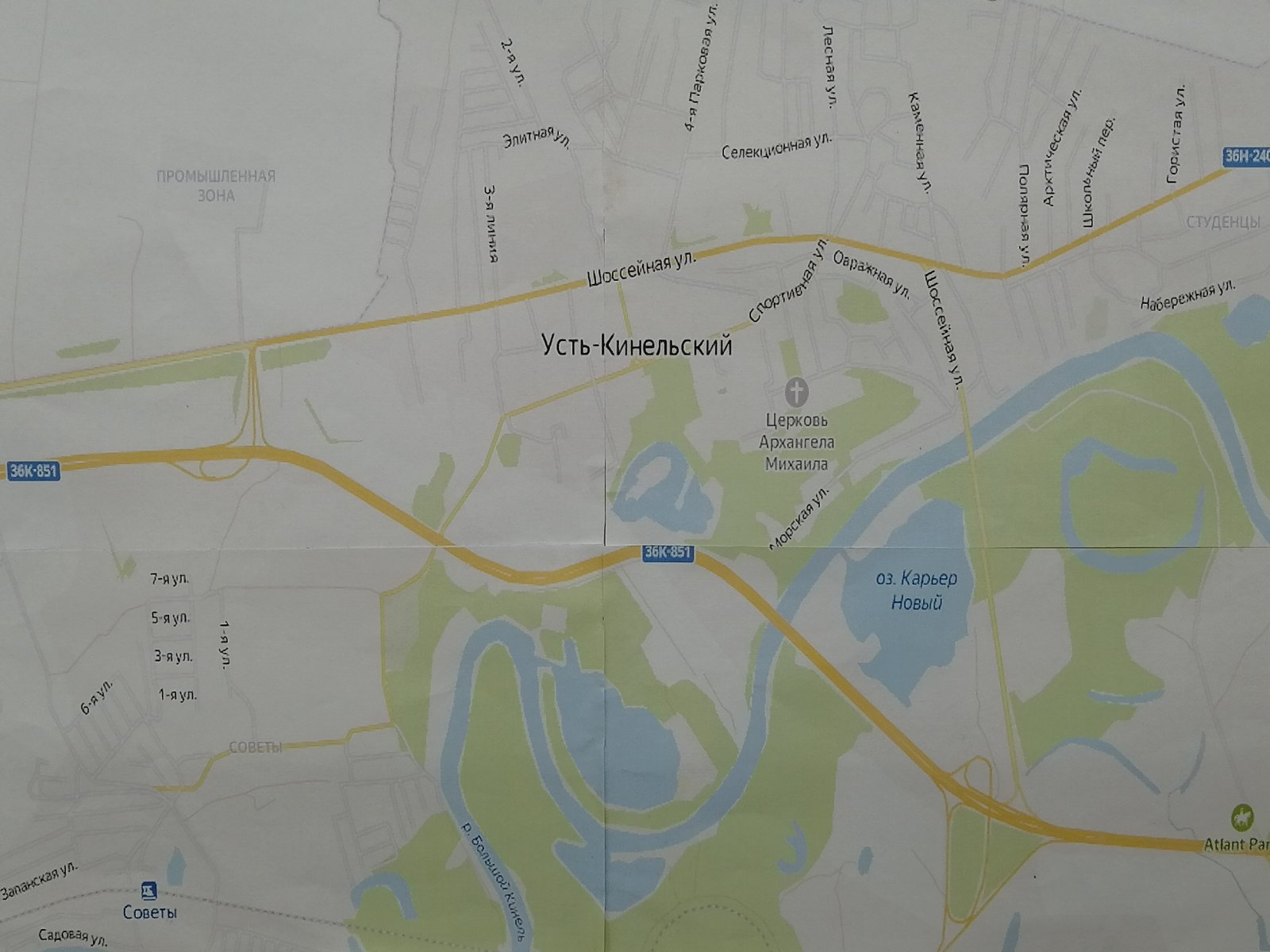 Наша гипотеза подтвердилась, что некоторые улицы в поселке  названы в честь знаменитых людей  и больших учреждений.
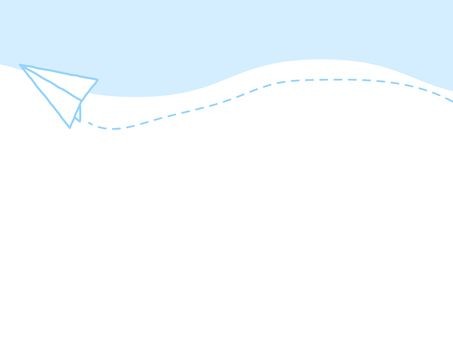 Изготовления альбома
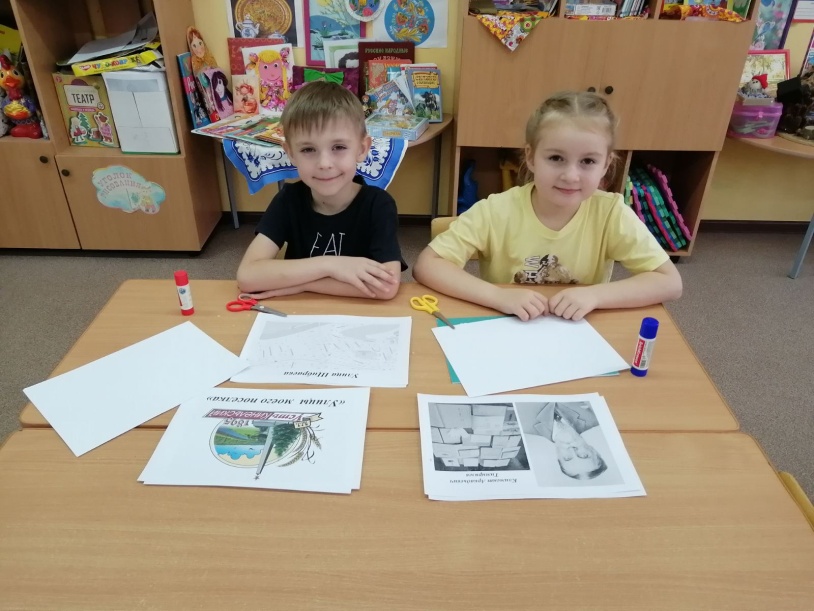 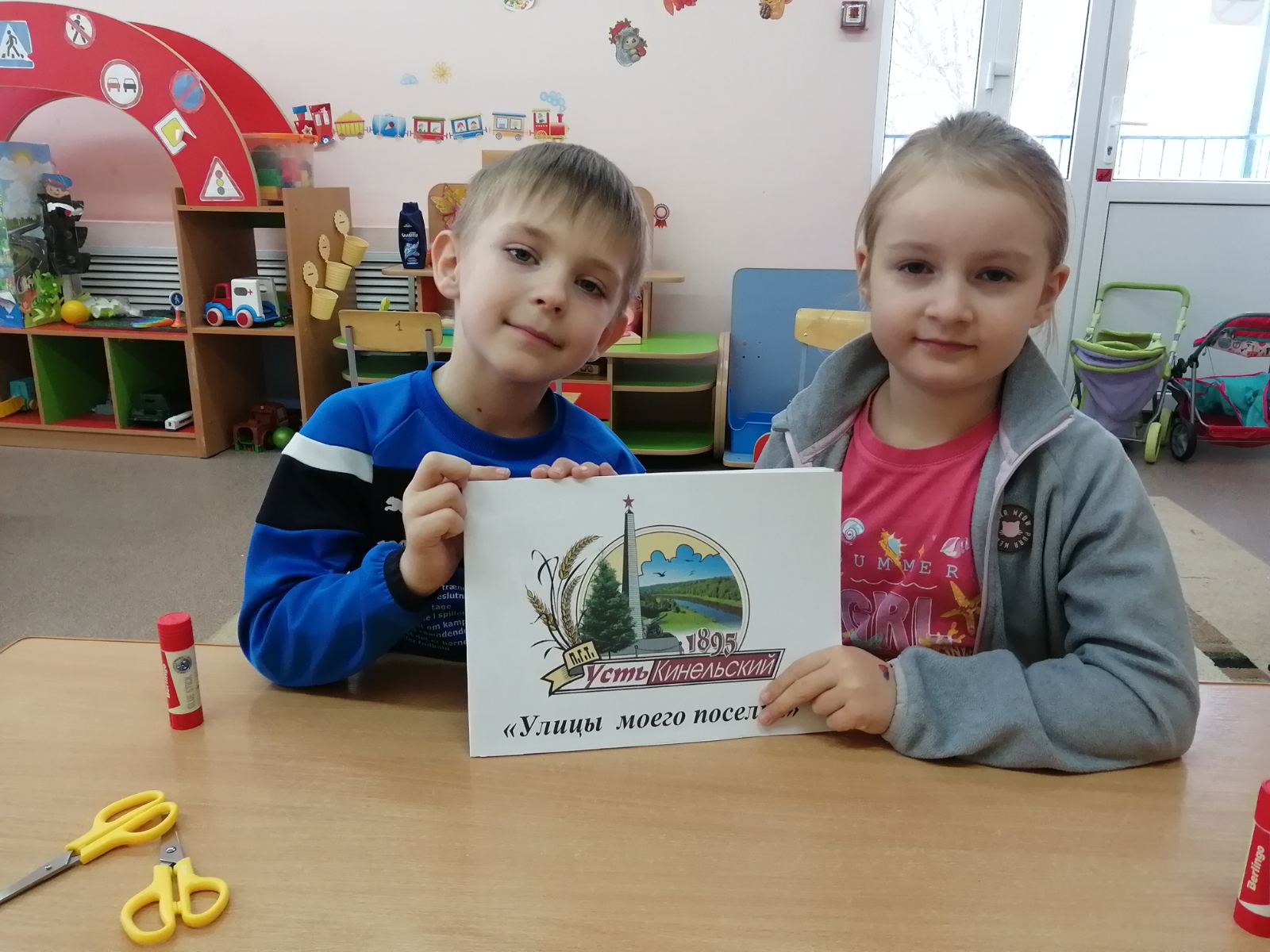 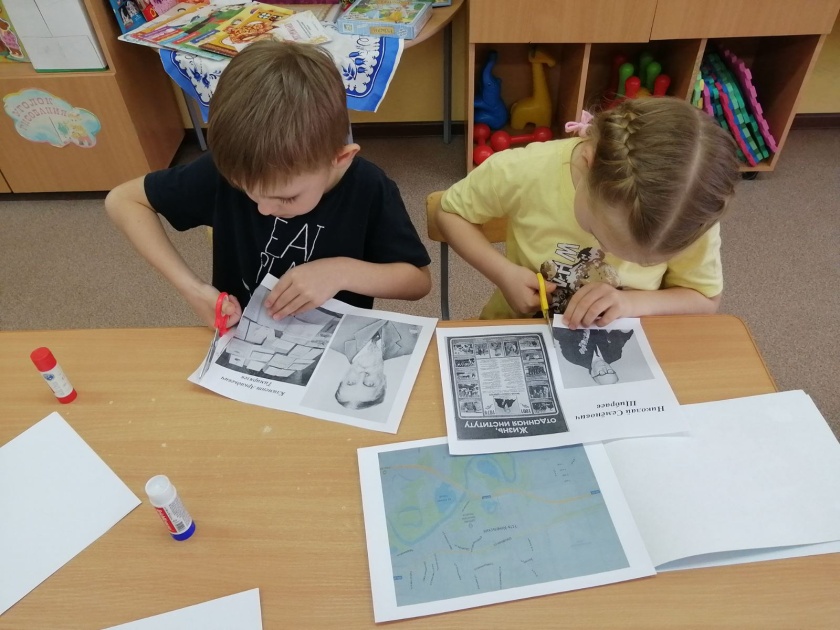 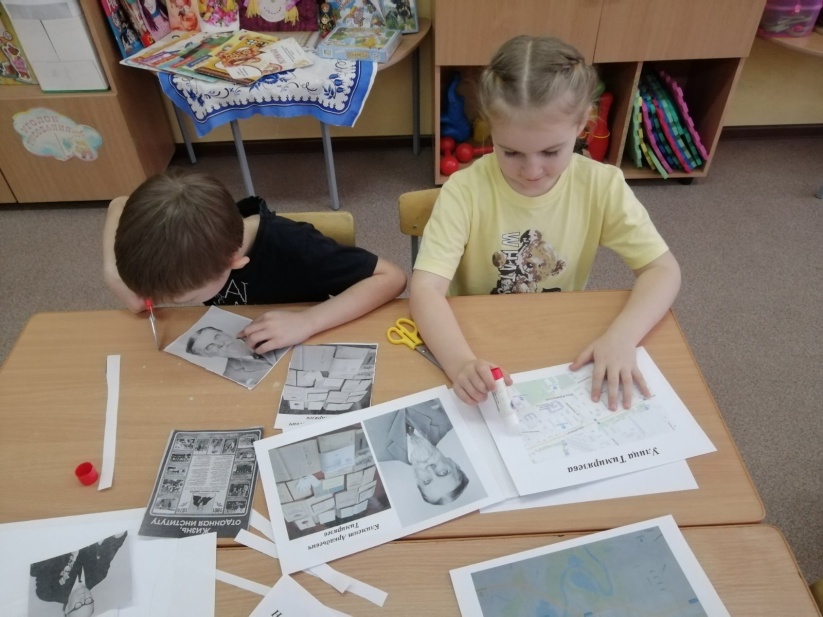 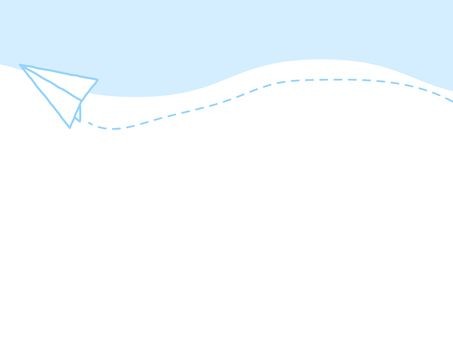 Спасибо за внимание !
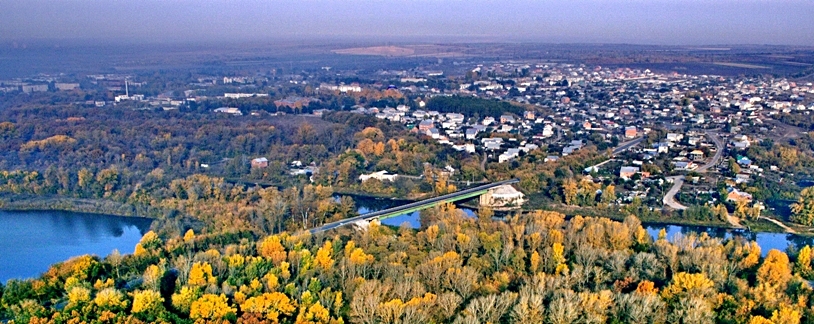 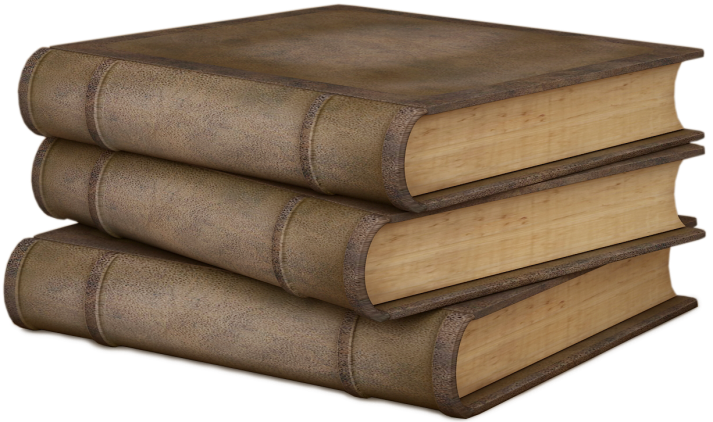